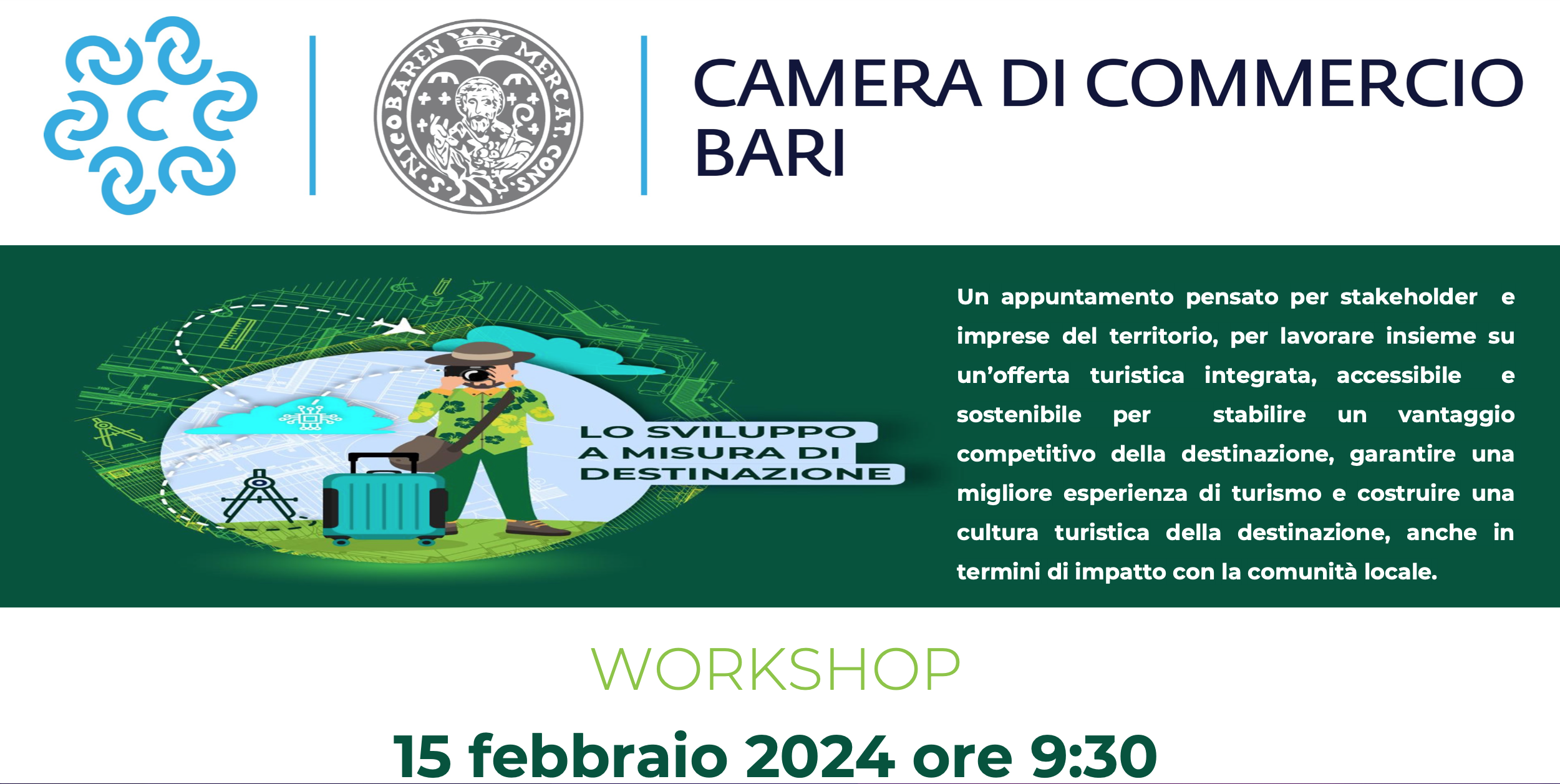 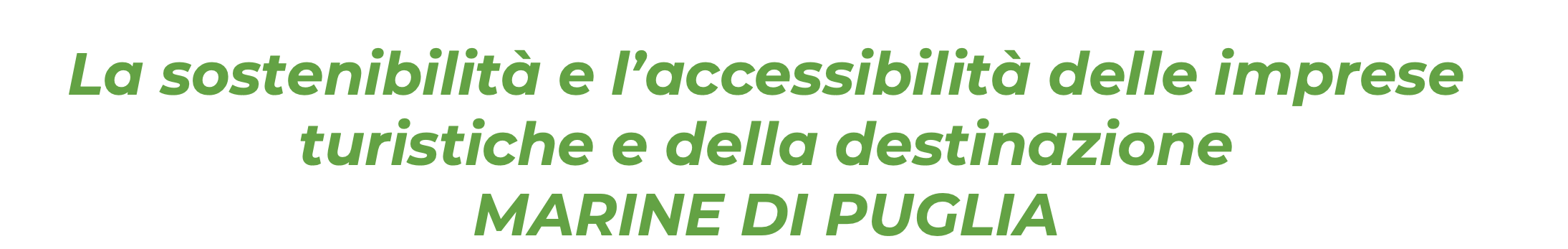 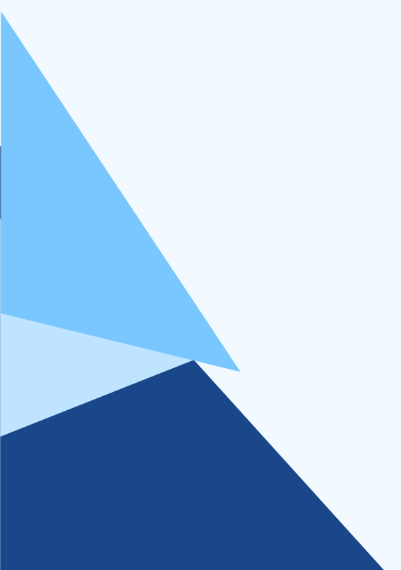 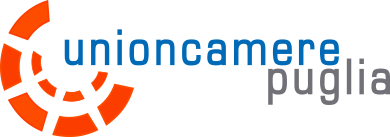 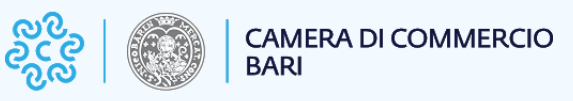 Il percorso di Capacity building per la sostenibilità e 
l’accessibilità delle imprese e delle destinazioni turistiche 

Bari, 20  marzo  2024, Camera di Commercio BARI 

Ettore Ruggiero 
Consulente ISNART
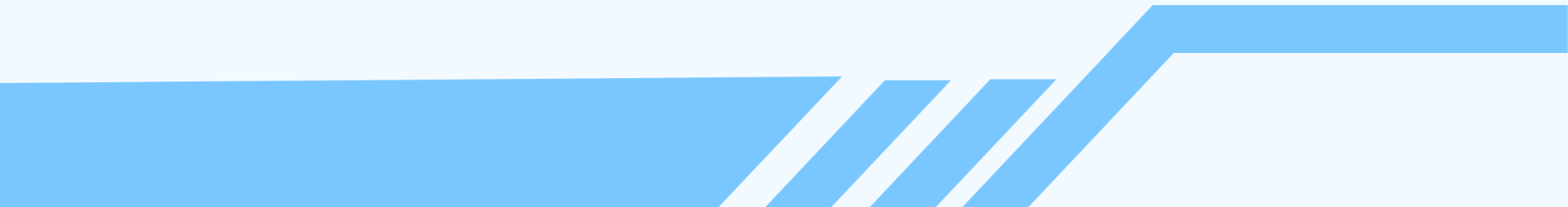 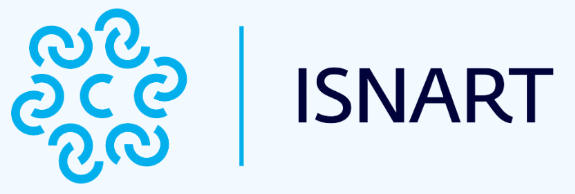 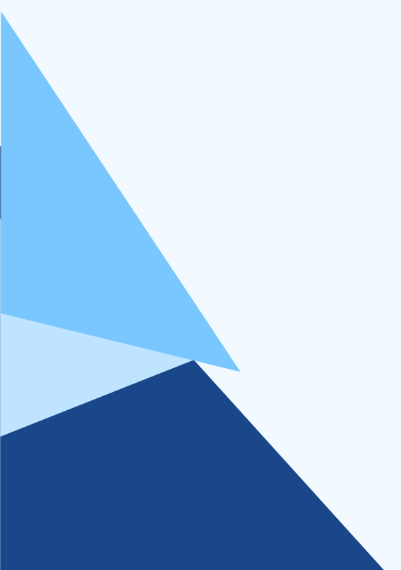 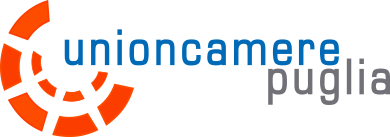 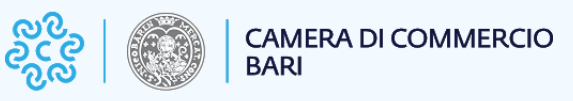 La sostenibilità e  l’accessibilità delle imprese e delle destinazioni turistiche
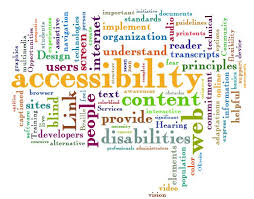 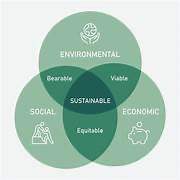 La sostenibilità e l’accessibilità:
due fattori chiave per il successo sui mercati 
di imprese e territori
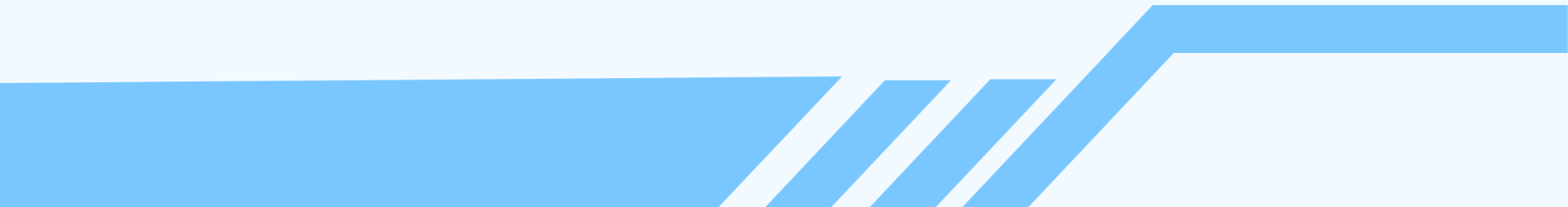 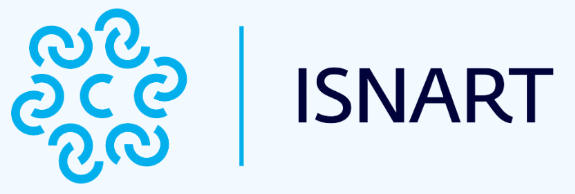 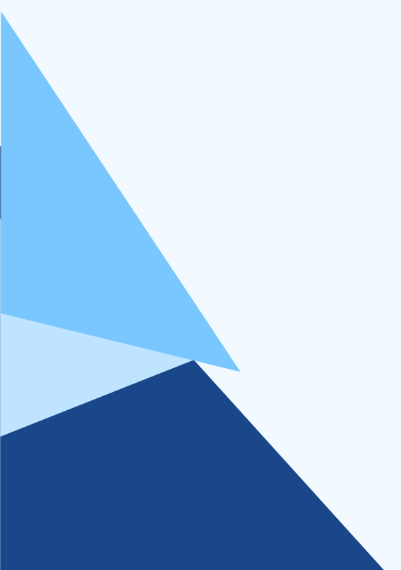 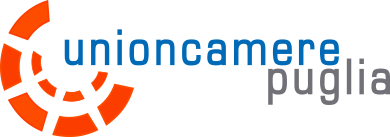 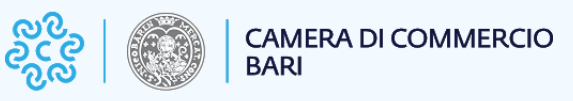 La sostenibilità e  l’accessibilità delle imprese e delle destinazioni turistiche
Cosa si intende per “sostenibilità aziendale”?
l’impegno concreto di un’azienda nel dar vita a un modello di business che non solo permetta il sostentamento dell’impresa a lungo termine, ma che sia anche attento all’ambiente, al benessere sociale e a una governance equa e lungimirante.

Un concetto che trova il proprio culmine nell’espressione Responsabilità Sociale d’Impresa  (o Corporate Social Responsibility, CSR), introdotta dalla Commissione UE nel Libro Verde del 2001  = “l’integrazione volontaria delle preoccupazioni sociali ed ecologiche delle imprese nelle loro operazioni commerciali e nei loro rapporti con le parti interessate”. 

L’Agenda 2030 per lo Sviluppo Sostenibile,, segna un percorso imprescindibile a cui le istituzioni, le organizzazioni, gli individui e dunque anche le aziende sono chiamate a dare il proprio contributo.
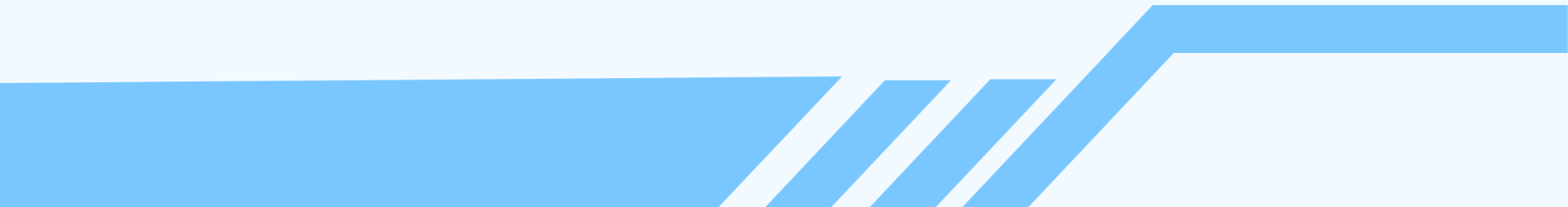 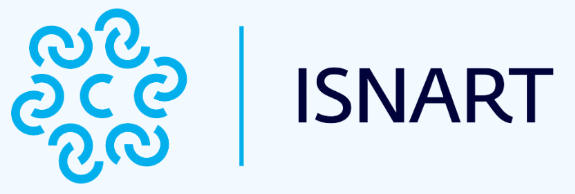 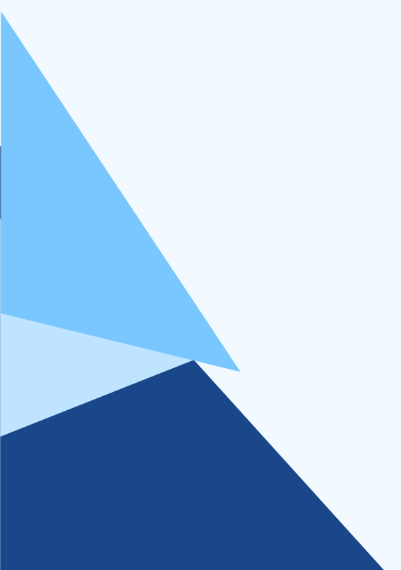 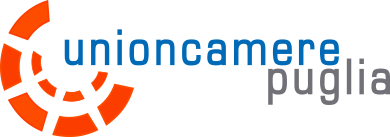 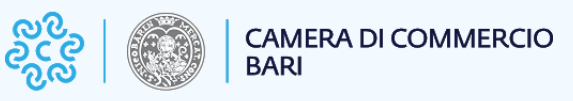 La sostenibilità e  l’accessibilità delle imprese e delle destinazioni turistiche
Con il termine turismo accessibile si indicano tutti quei servizi e quelle strutture che permettono di godere di svaghi e vacanze alle persone con abilità e necessità differenti,
Cosa si intende 
per  accessibilità ?
Per fare turismo accessibile: cambiare il concetto di disabilità; conoscere i "bisogni speciali" delle persone.
una vacanza senza ostacoli non solo all'interno delle strutture ricettive ma in tutto il sistema ospitante.
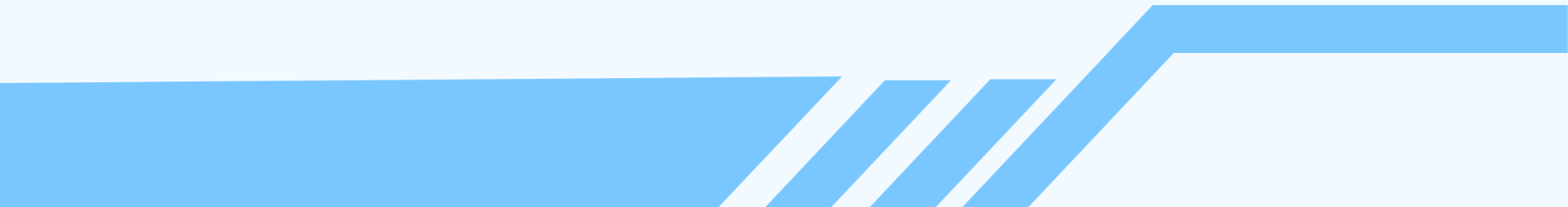 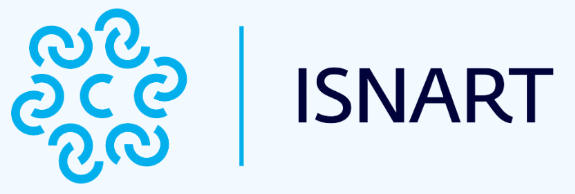 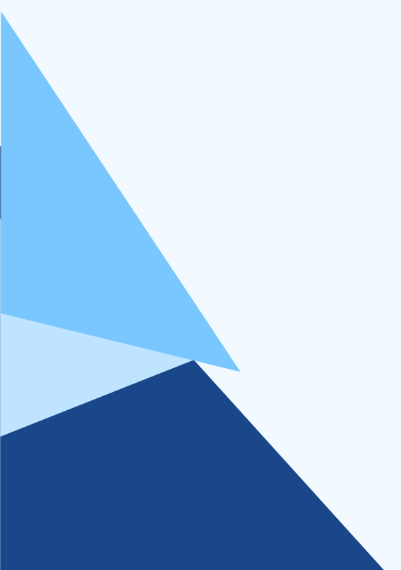 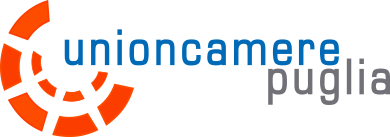 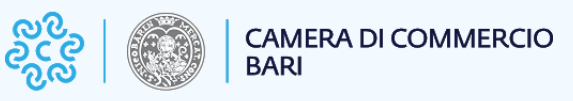 Dal 20 febbraio 
al 20 marzo: 
quattro sessioni formative in autoapprendimento, della durata di circa 2 ore, con accesso dedicato collegandosi ad una piattaforma di e-learning negli orari a ciascuno più congeniali.
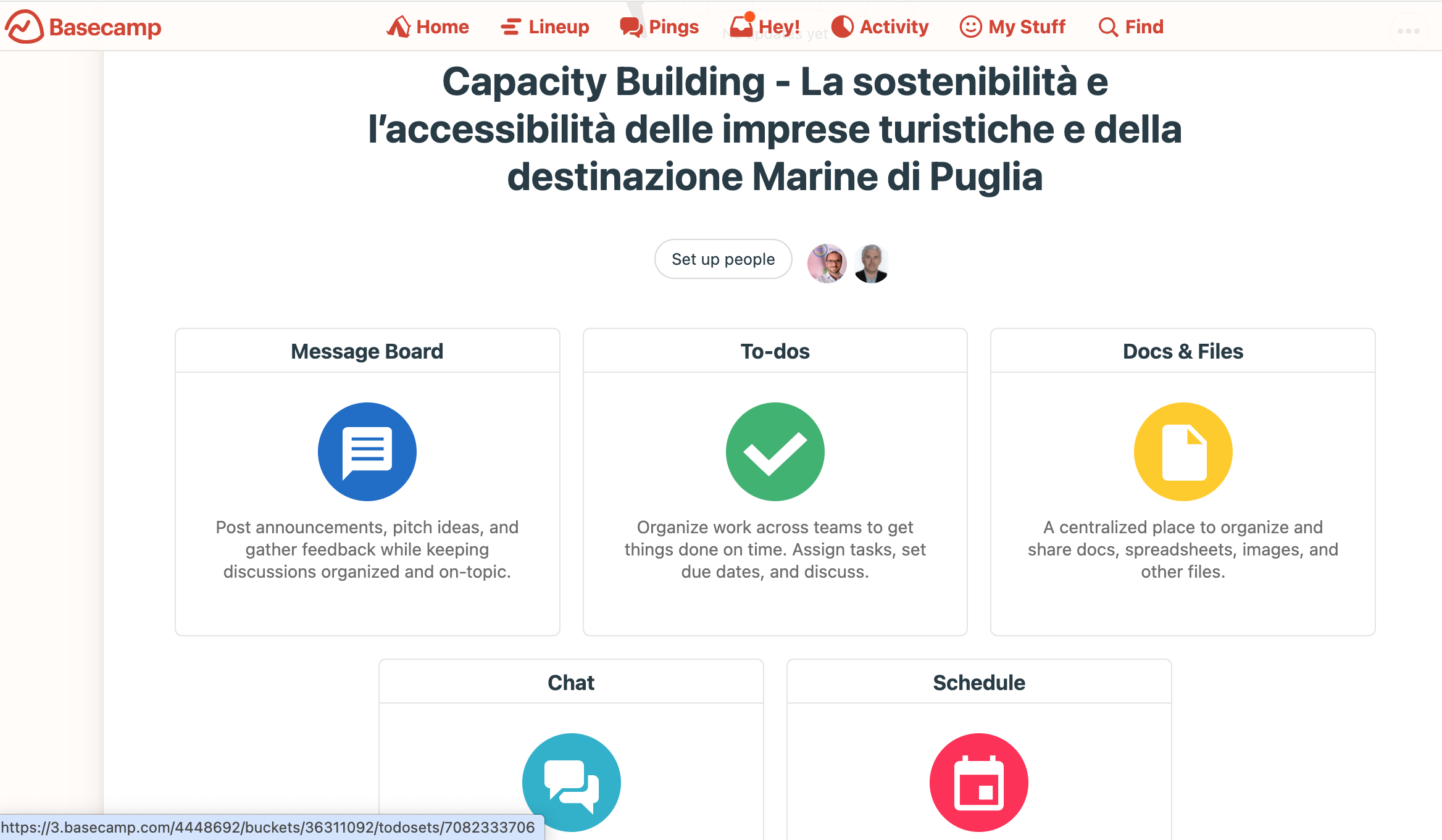 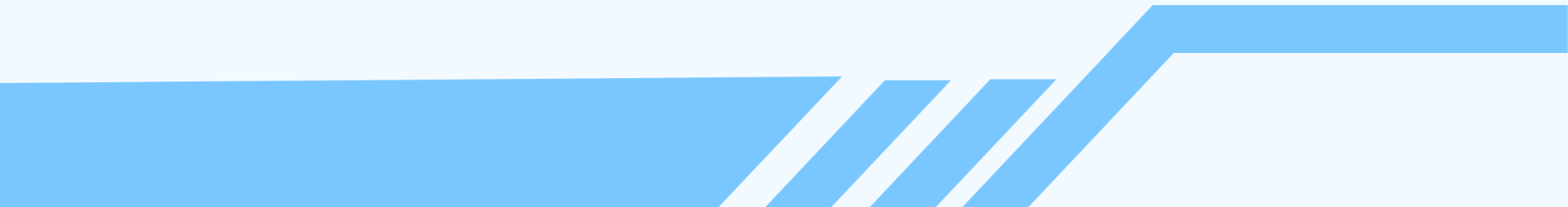 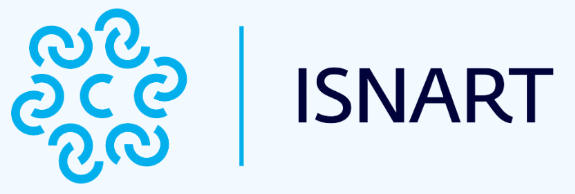 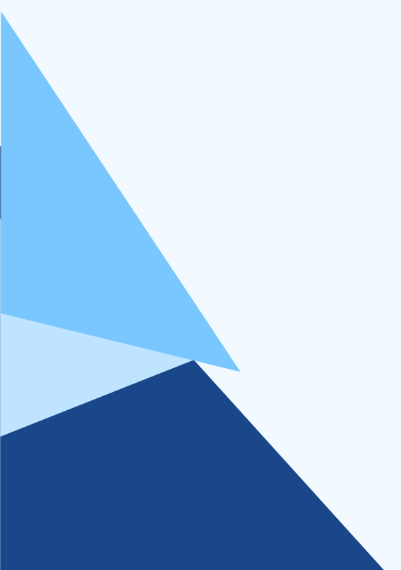 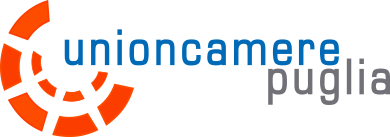 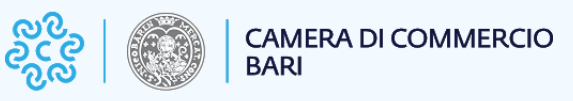 Capacity Building : La sostenibilità e  l’accessibilità delle imprese e delle destinazioni turistiche 
Contenuti:
La sostenibilità e le imprese turistiche nel quadro dell’Agenda 2030 
Gli standard di sostenibilità per le diverse imprese turistiche e le destinazioni 
Le certificazioni di sostenibilità per le imprese turistiche 
“Tourism for all”, il turismo “per tutti, nelle pratiche internazionali: standard, best practices, opportunità.
Le caratteristiche e le esigenze di persone con differenti tipologie di disabilità. 
I servizi per il turismo per tutti. 
Le destinazioni turistiche e l’impegno per l’accessibilità
Case study e buone pratiche.
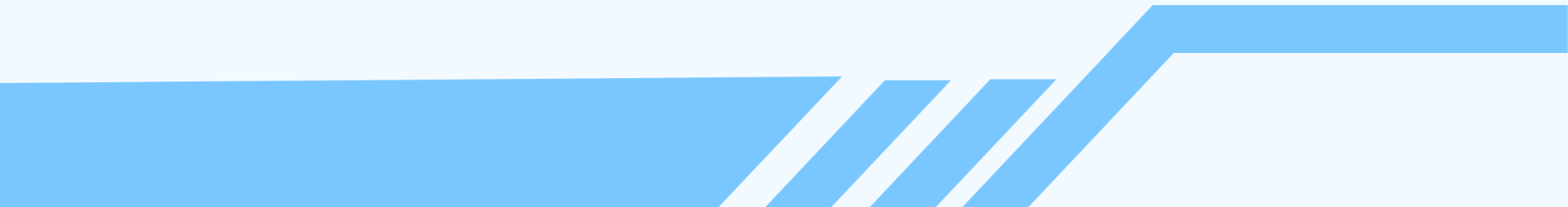 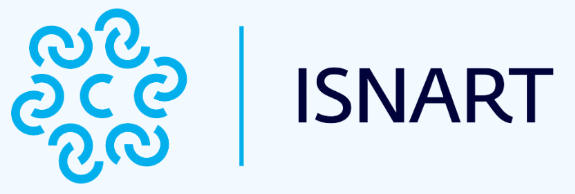 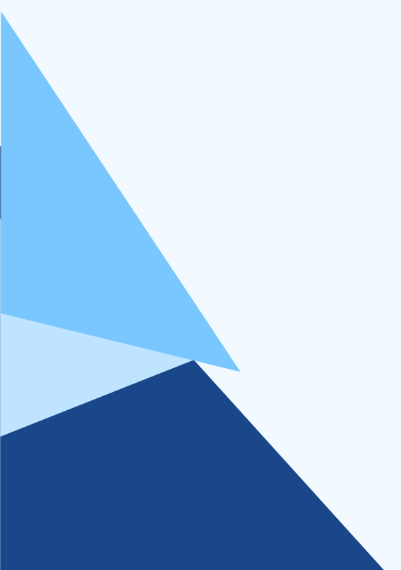 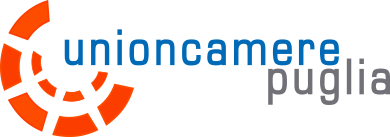 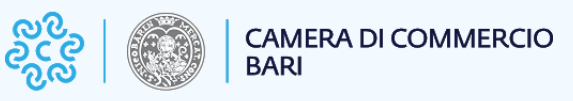 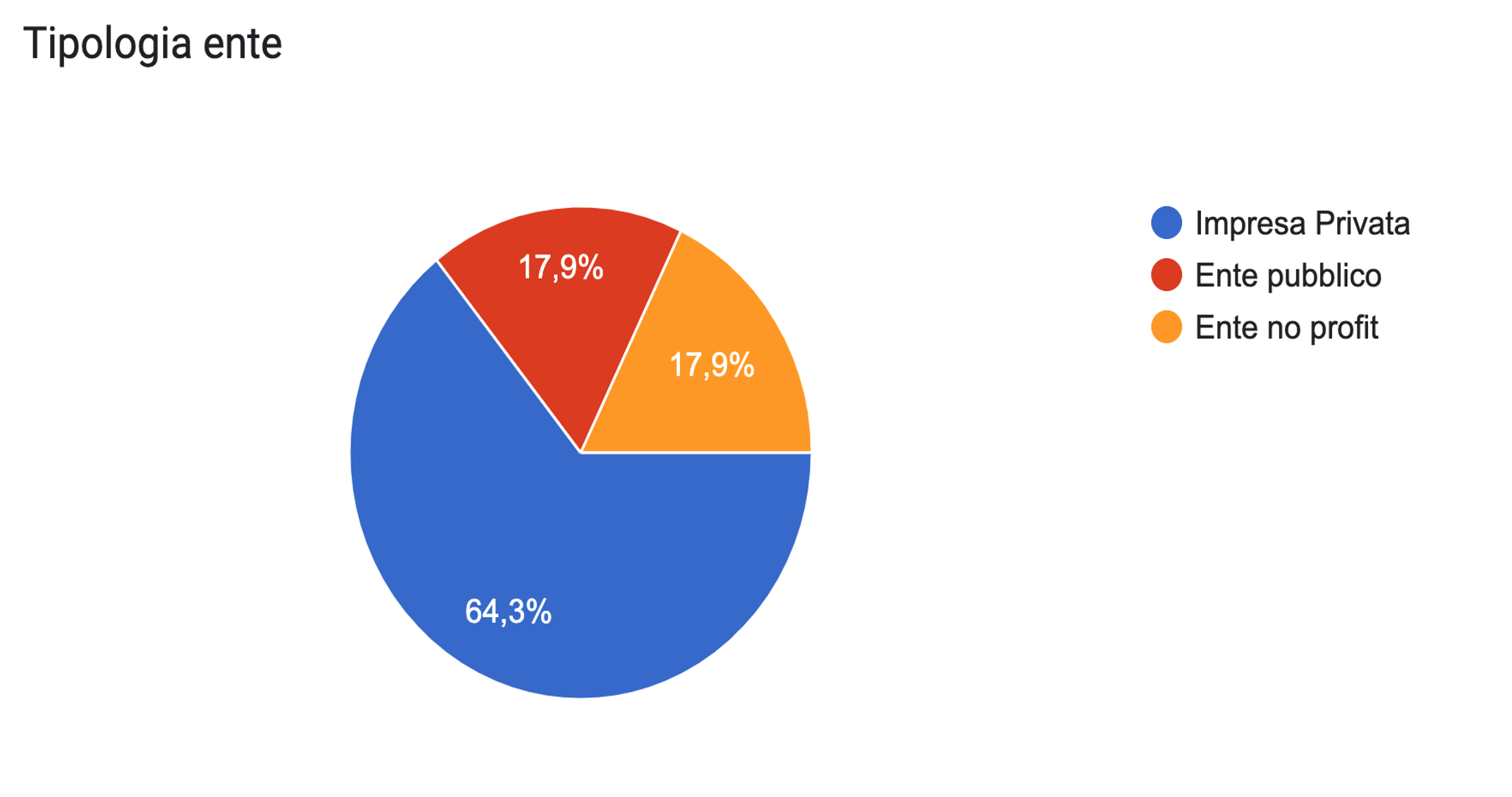 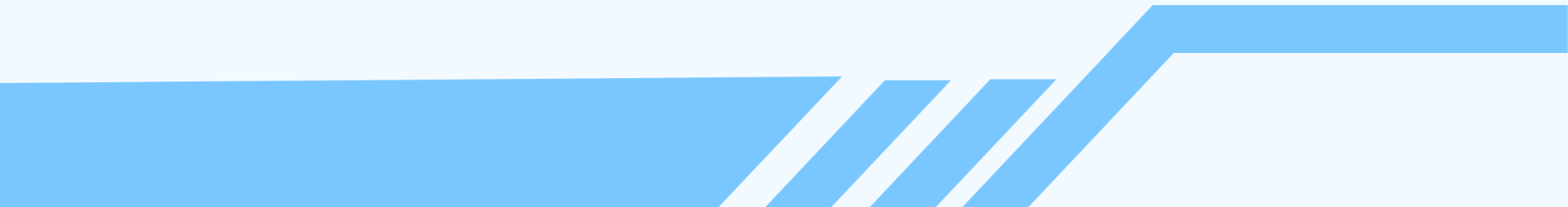 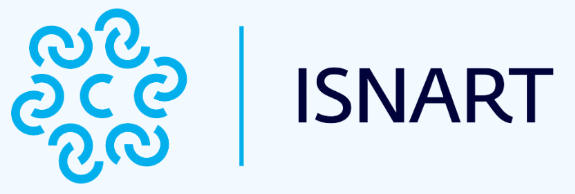 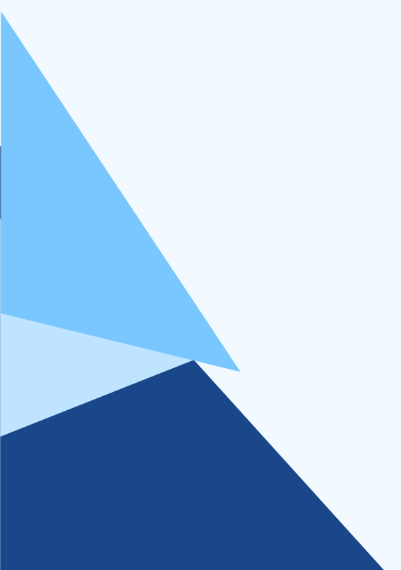 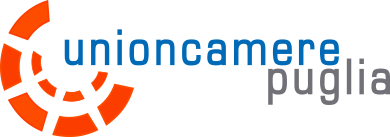 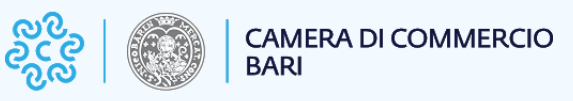 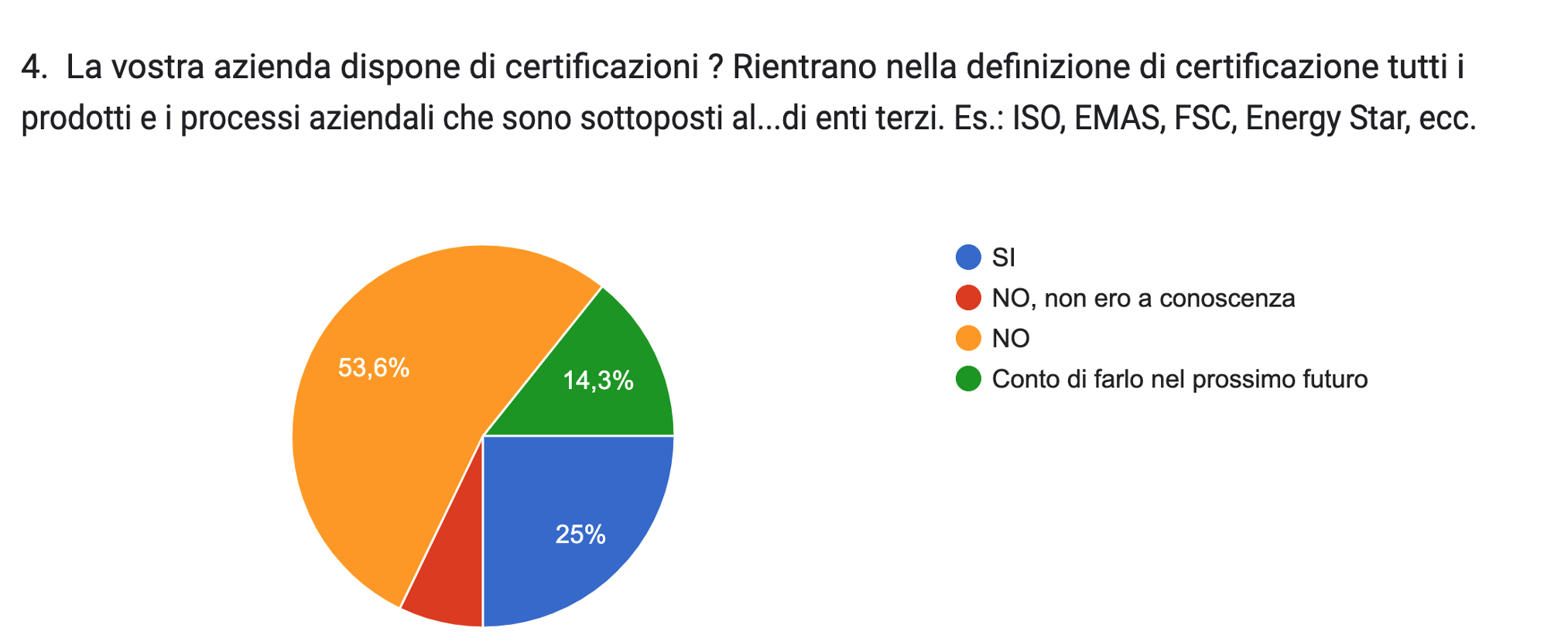 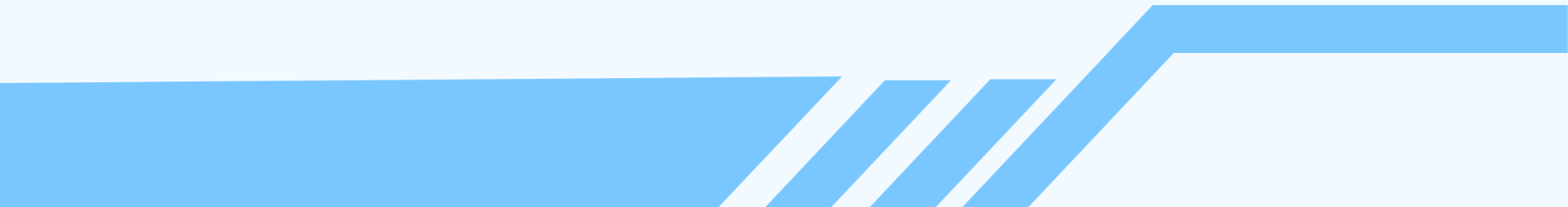 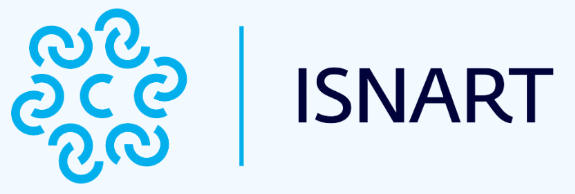 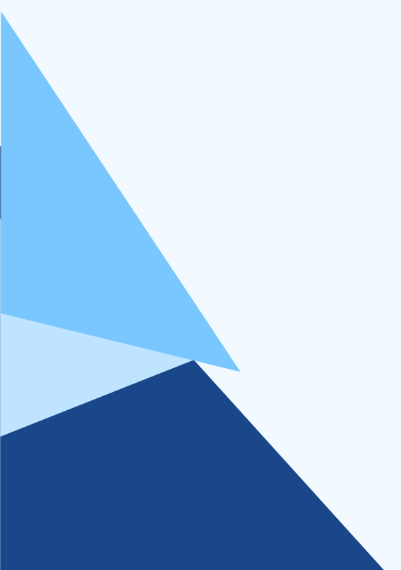 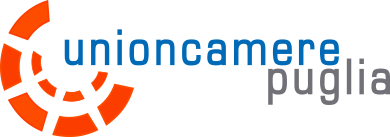 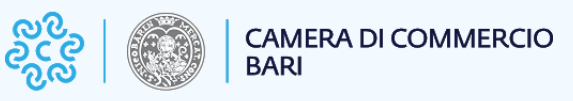 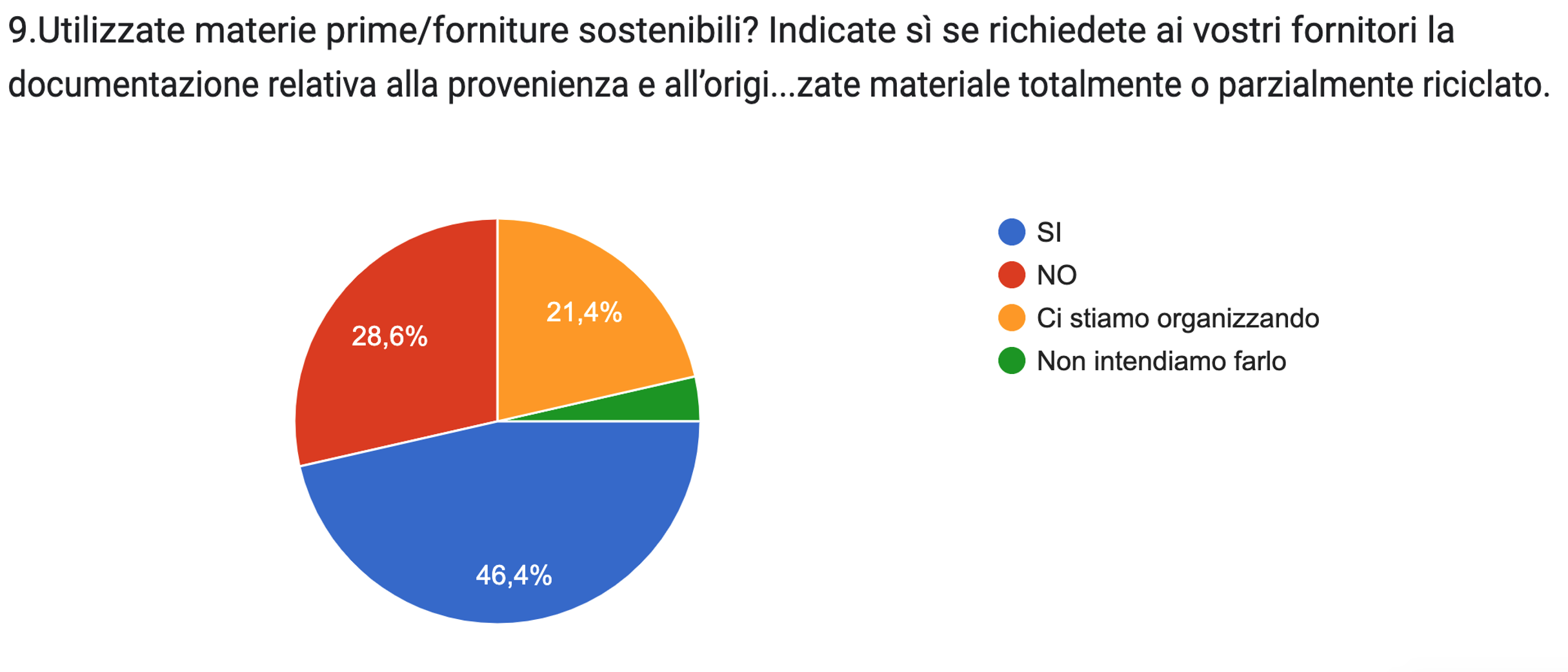 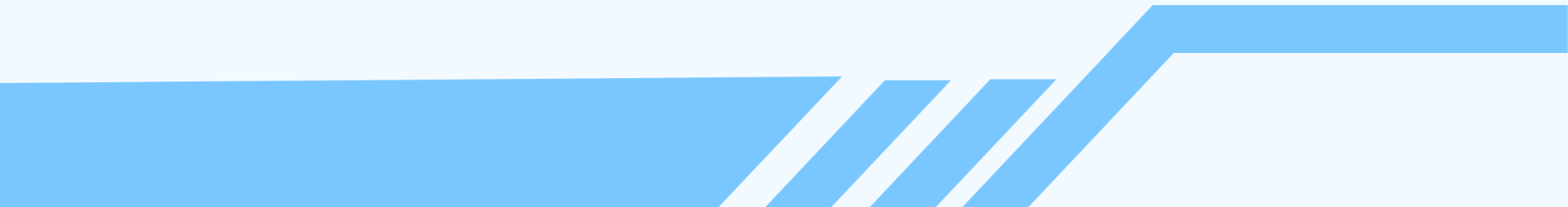 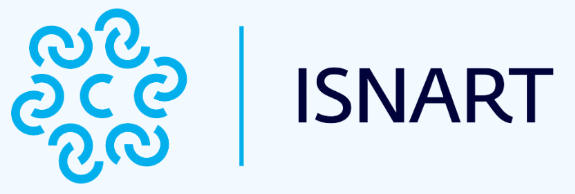 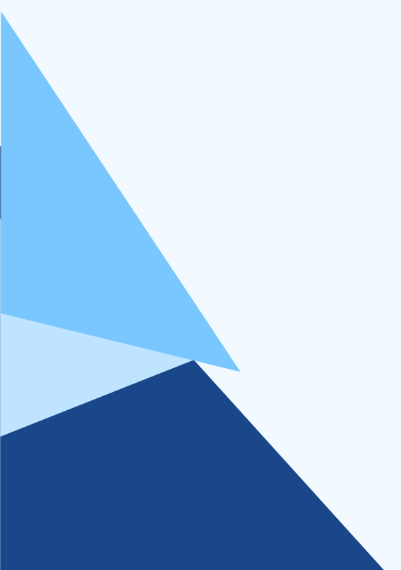 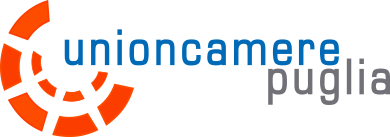 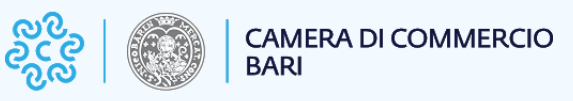 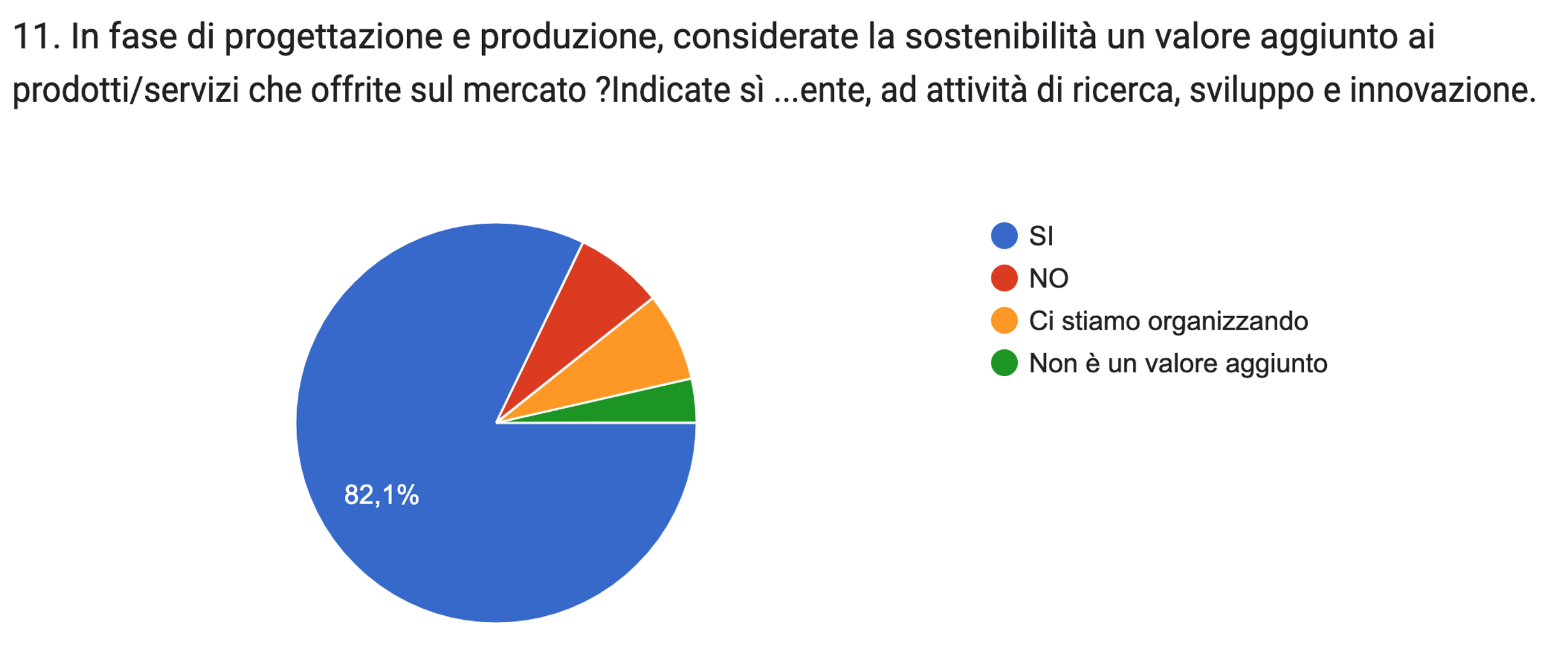 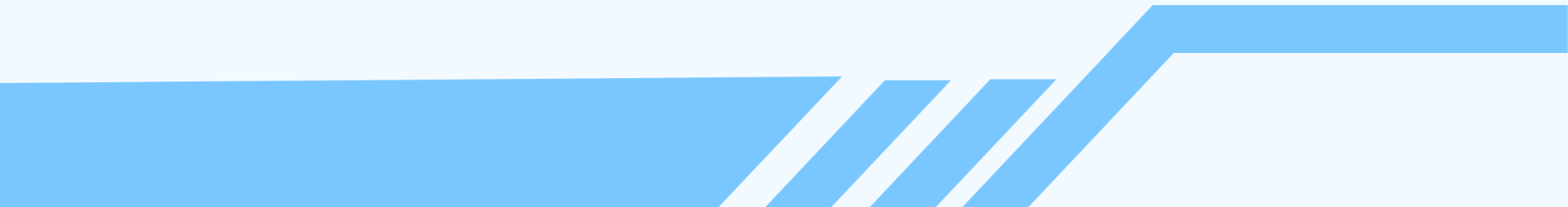 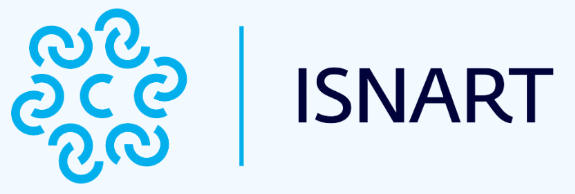 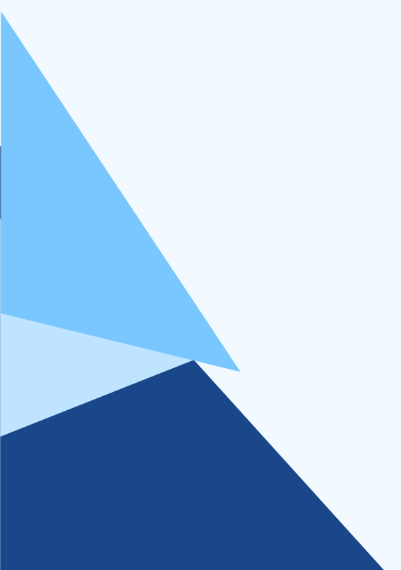 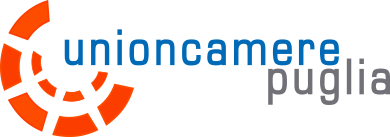 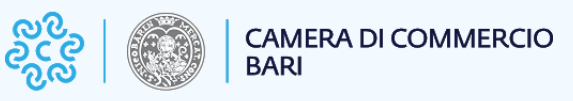 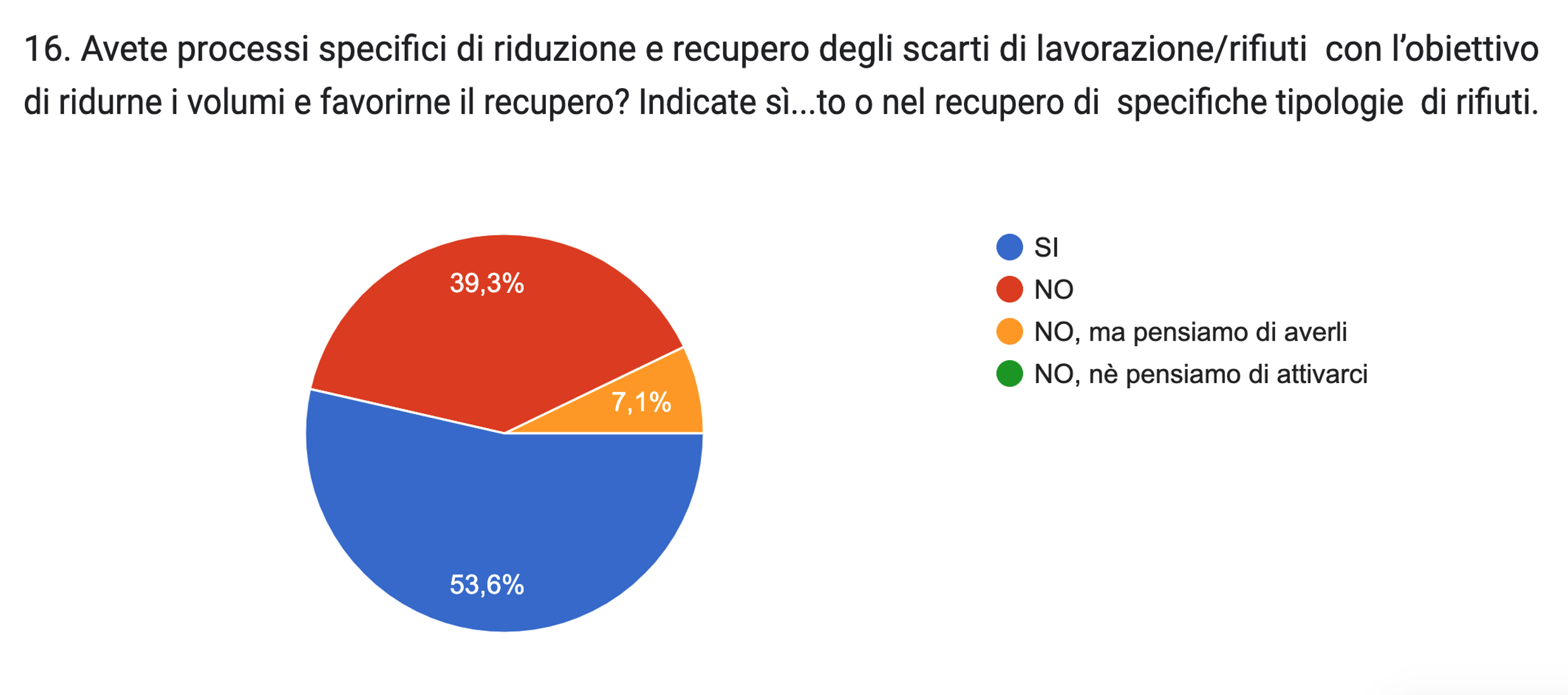 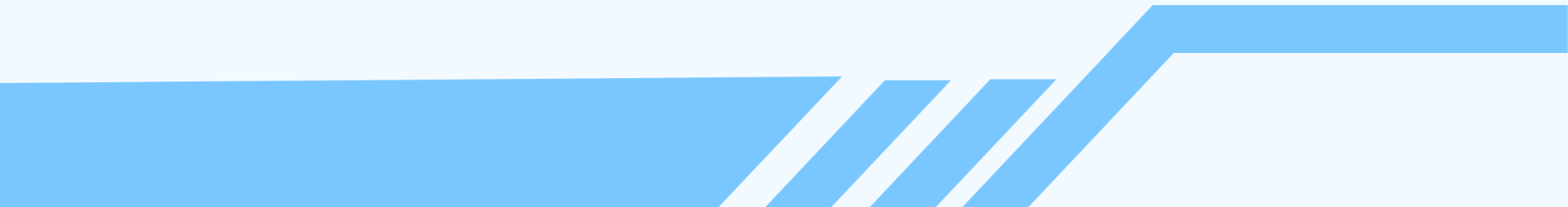 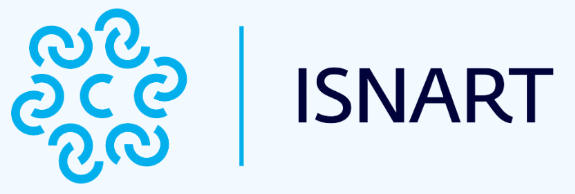 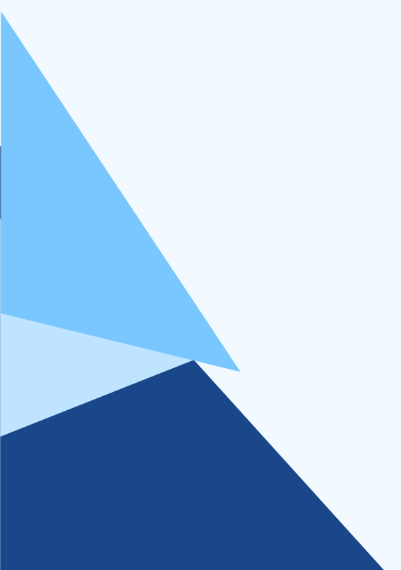 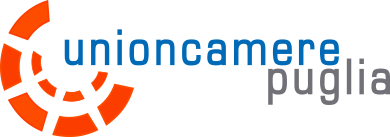 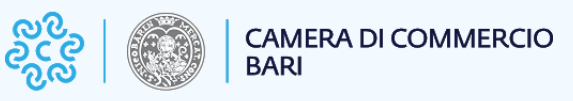 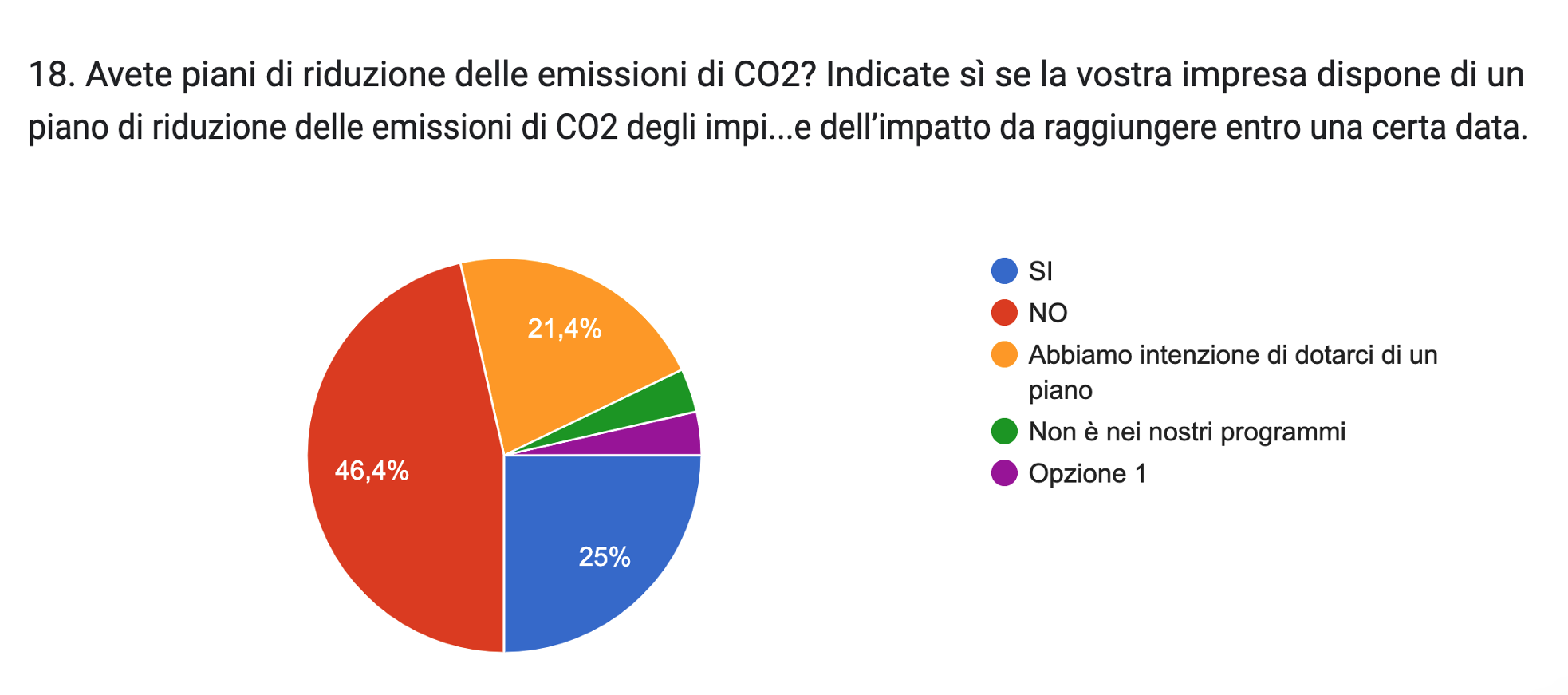 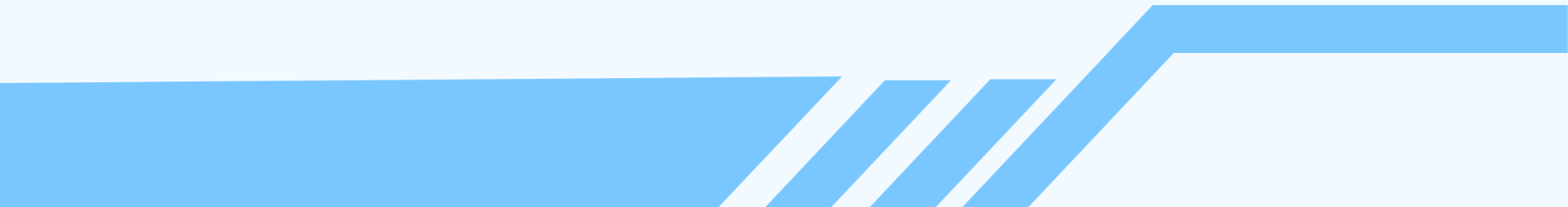 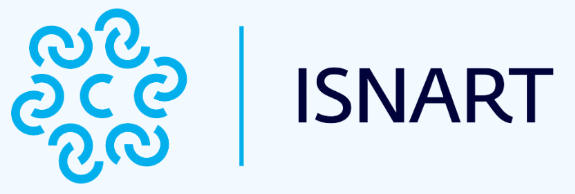 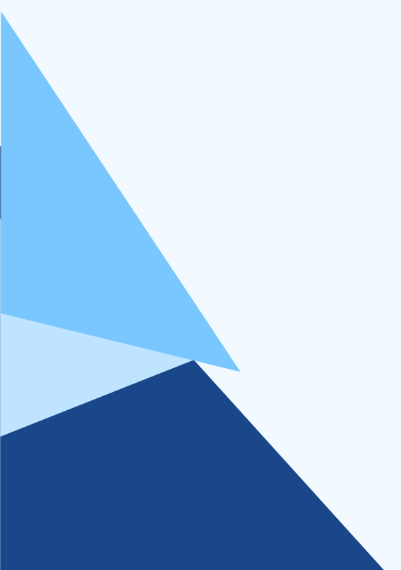 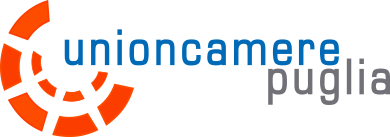 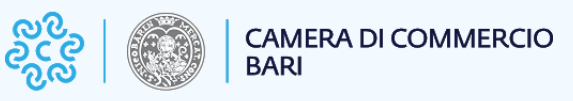 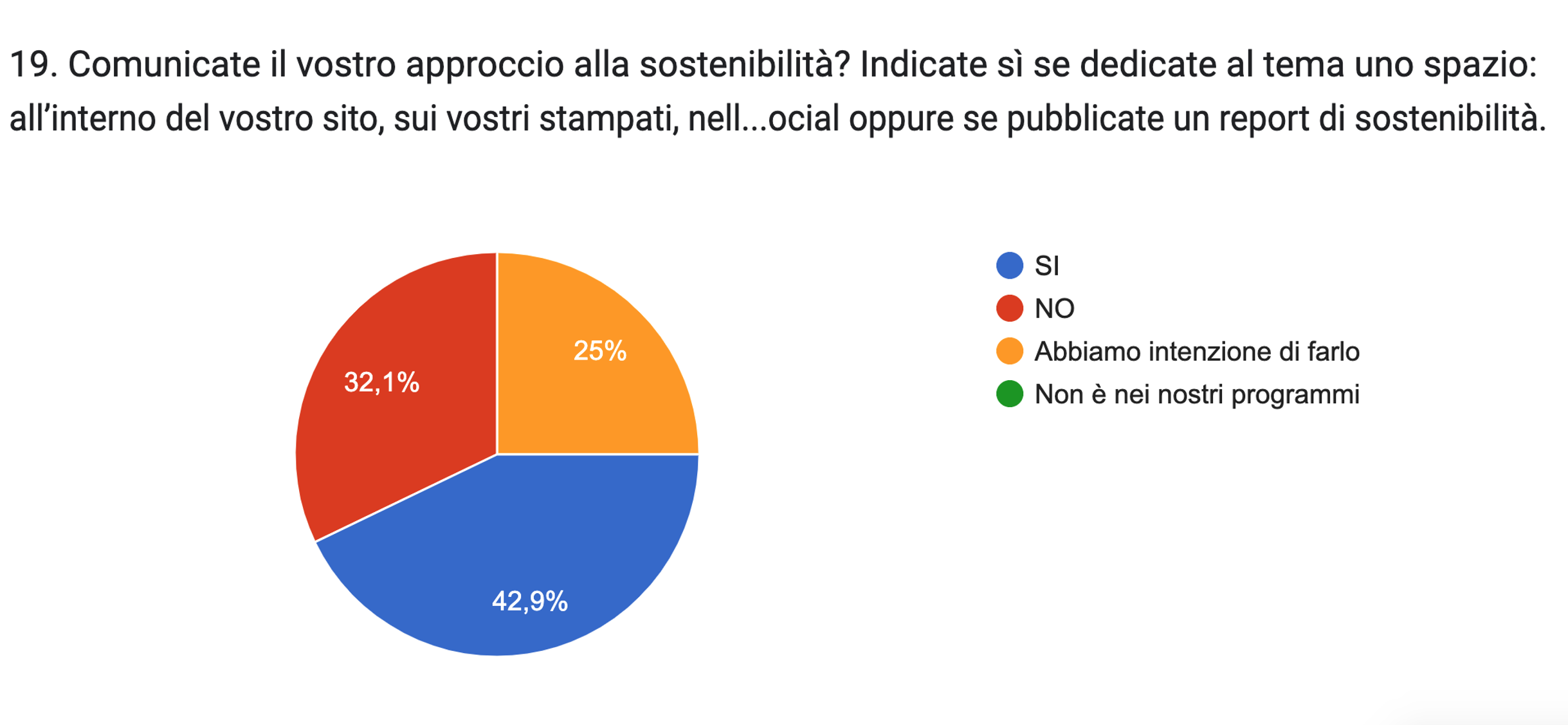 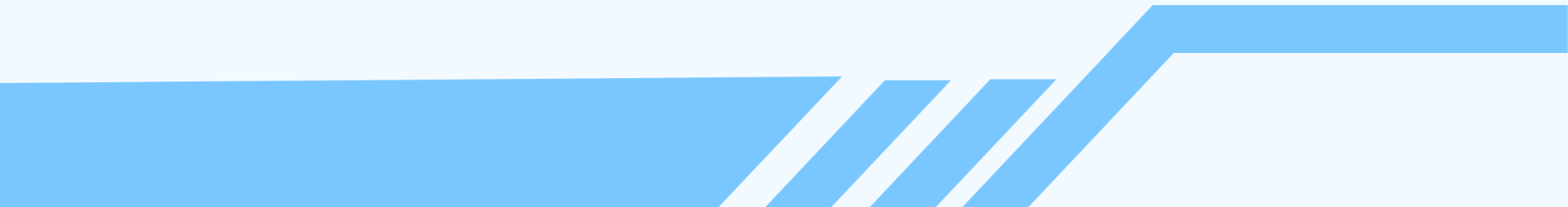 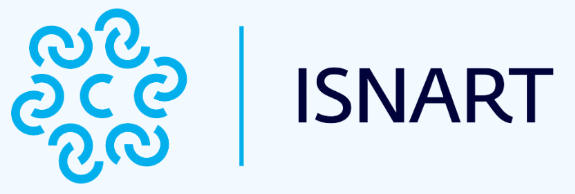 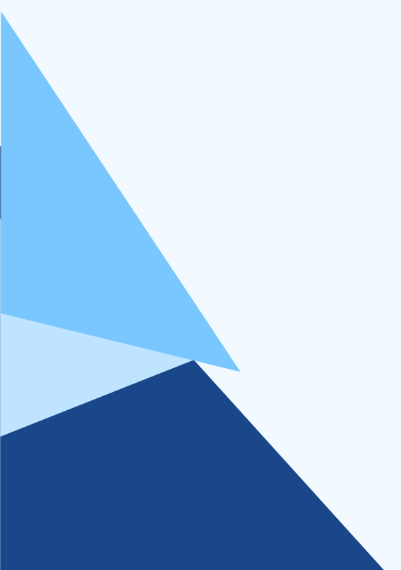 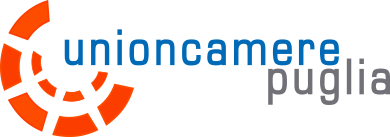 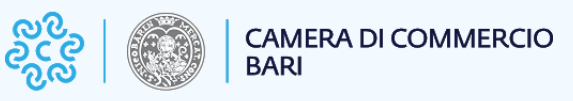 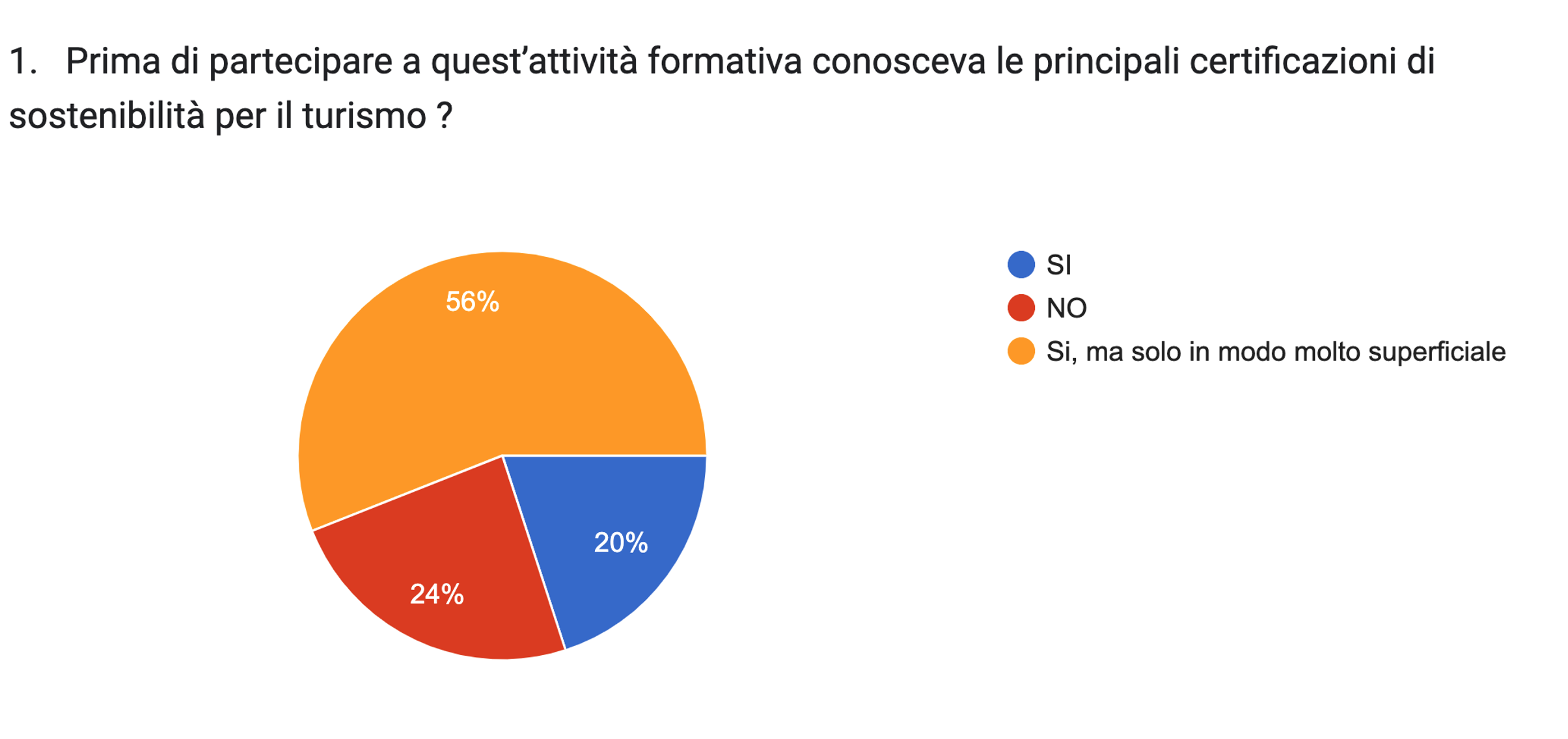 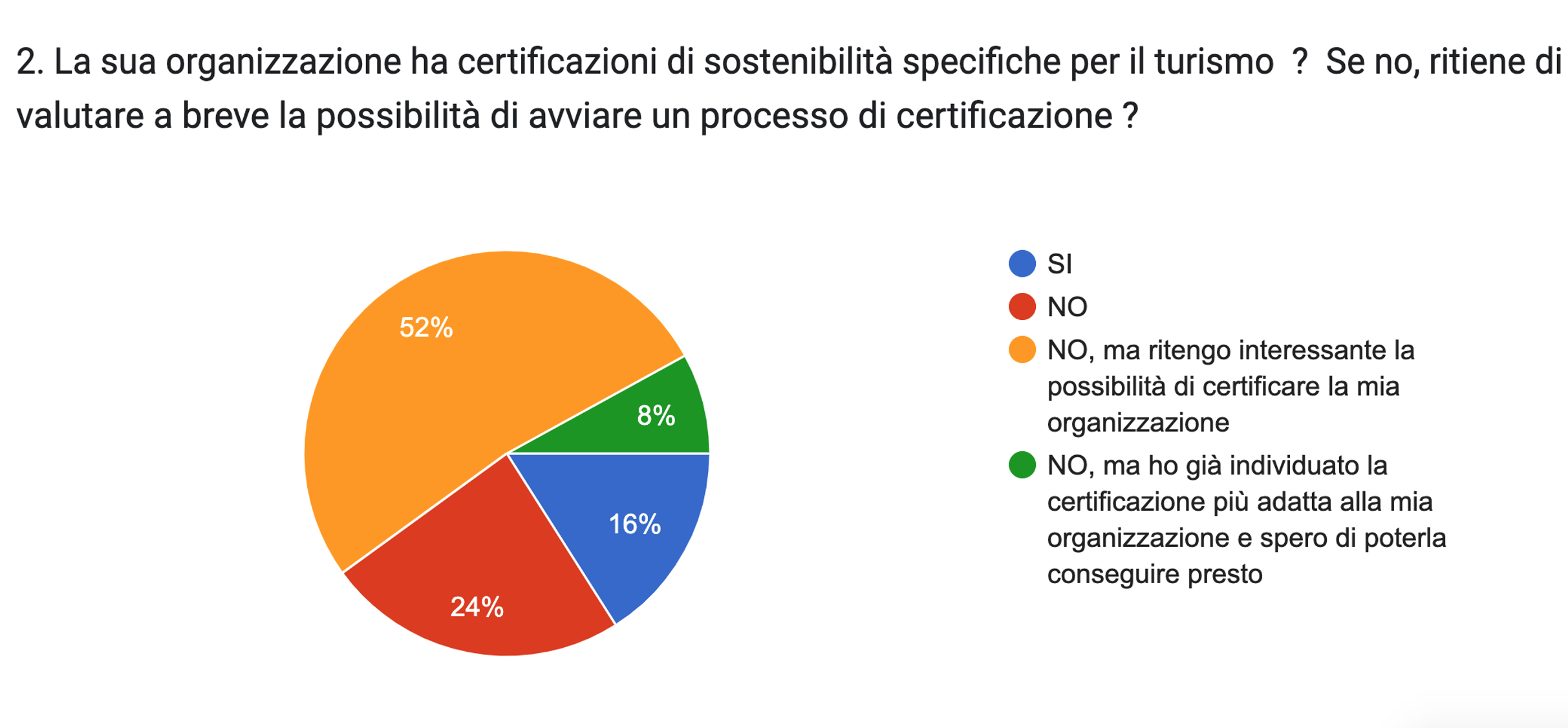 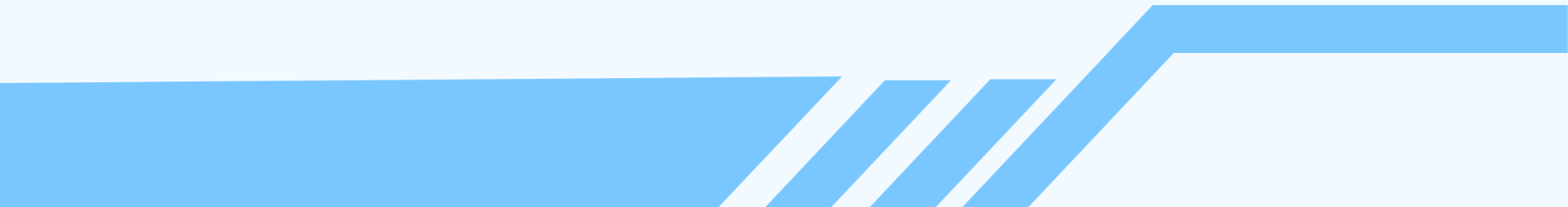 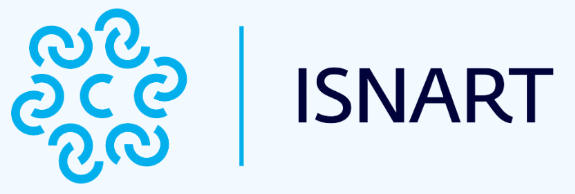 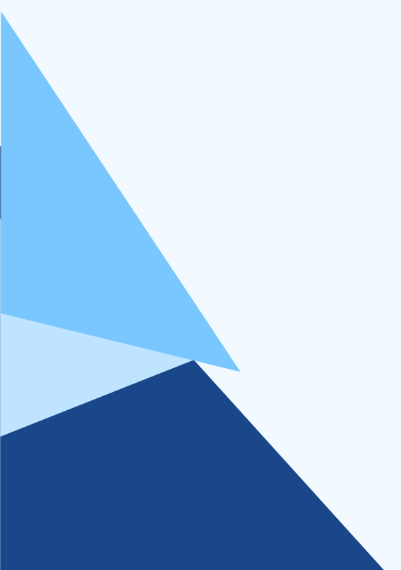 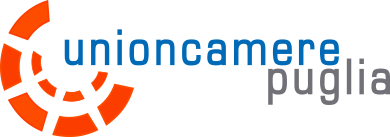 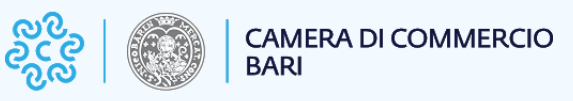 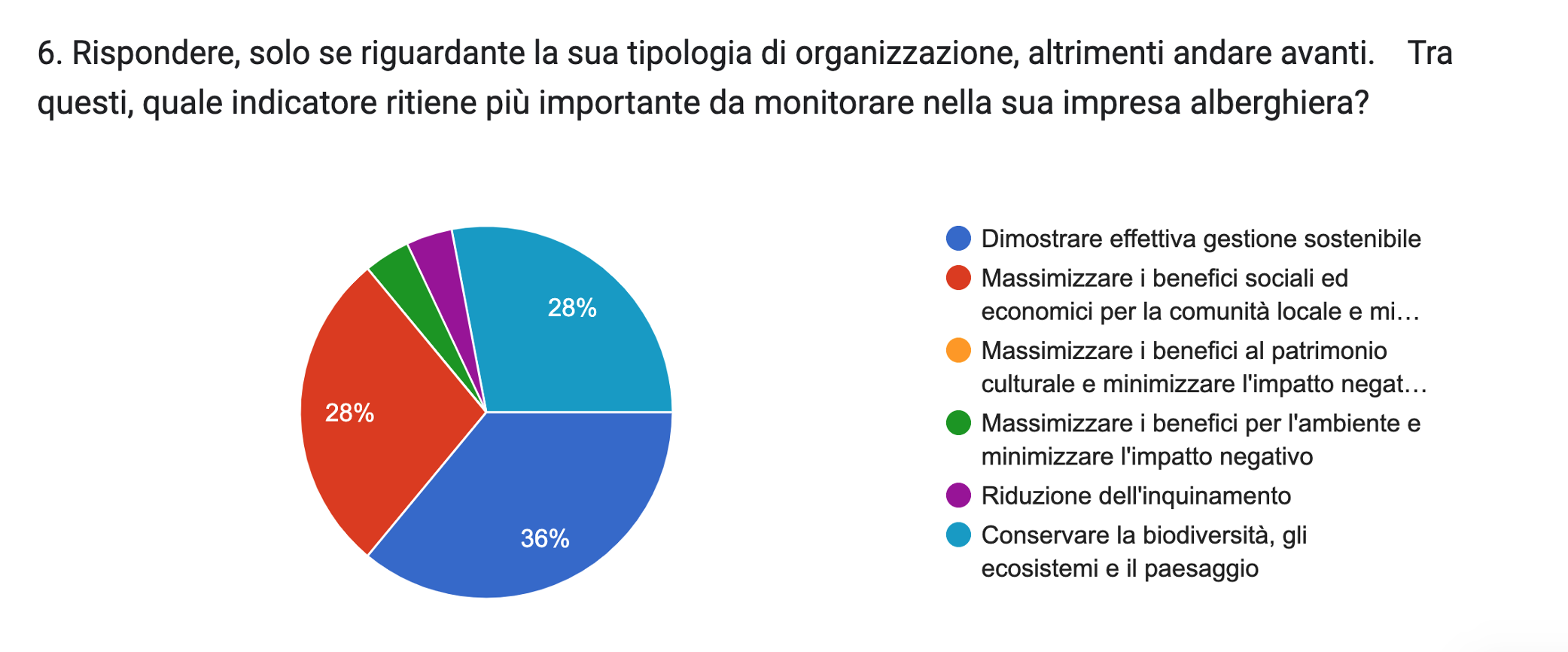 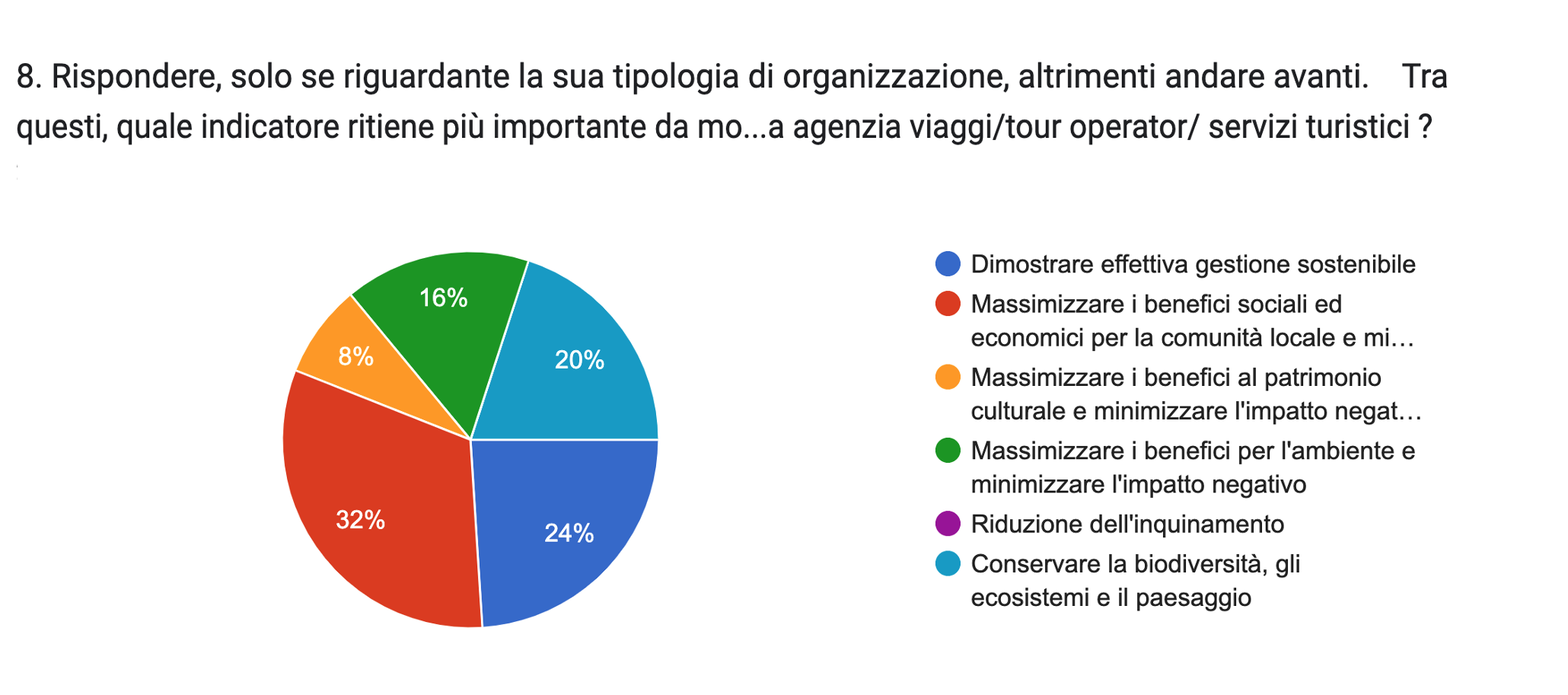 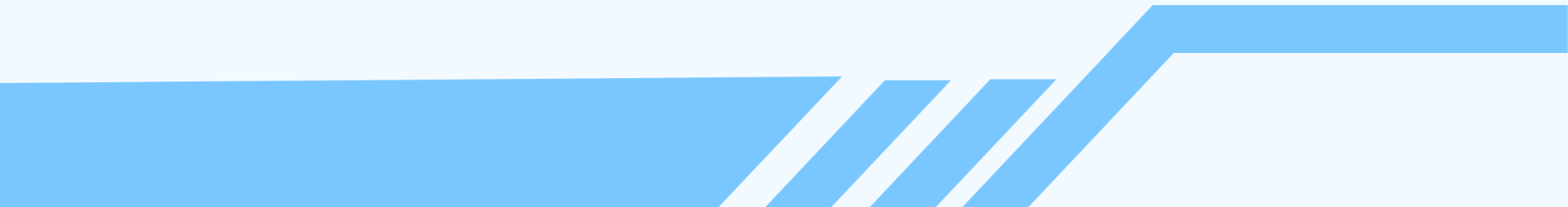 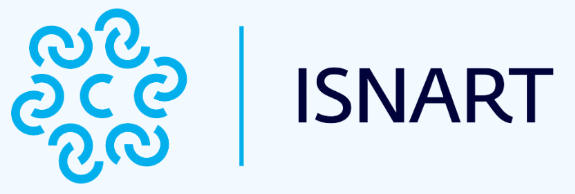 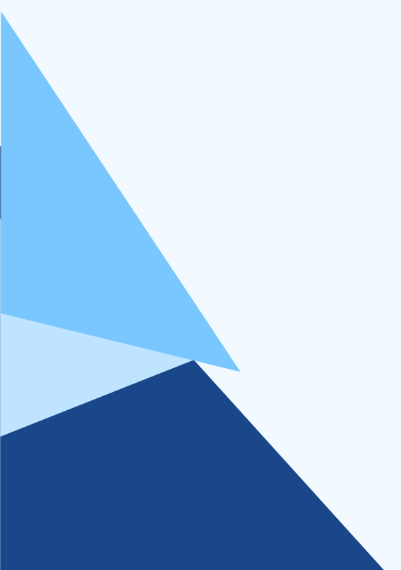 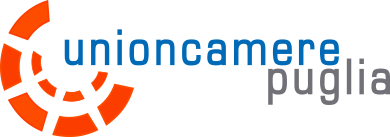 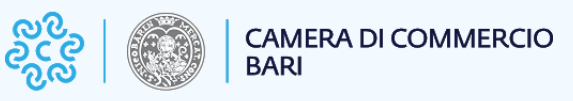 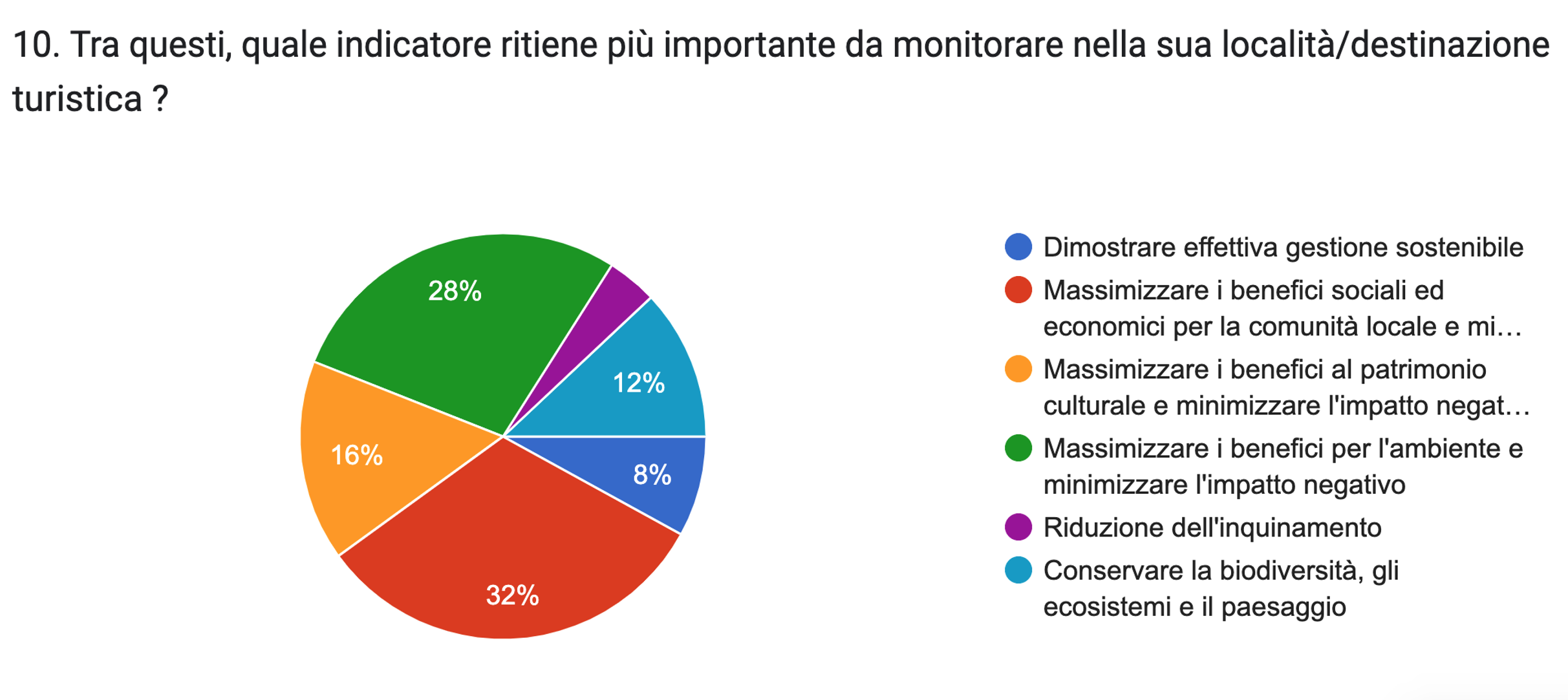 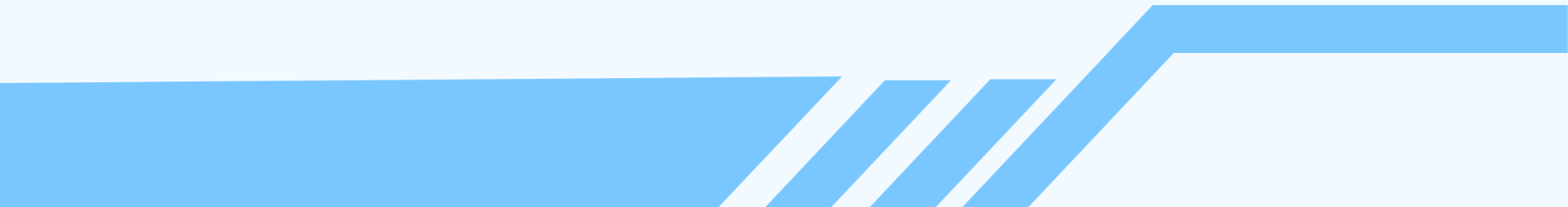 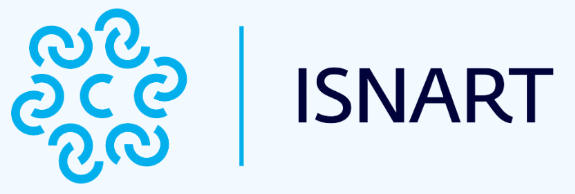 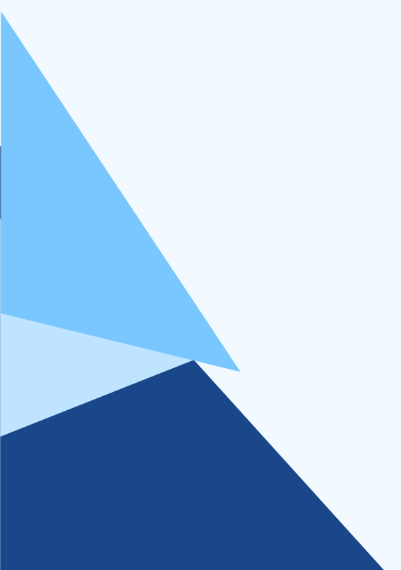 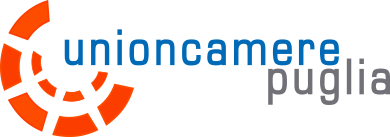 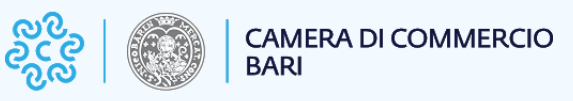 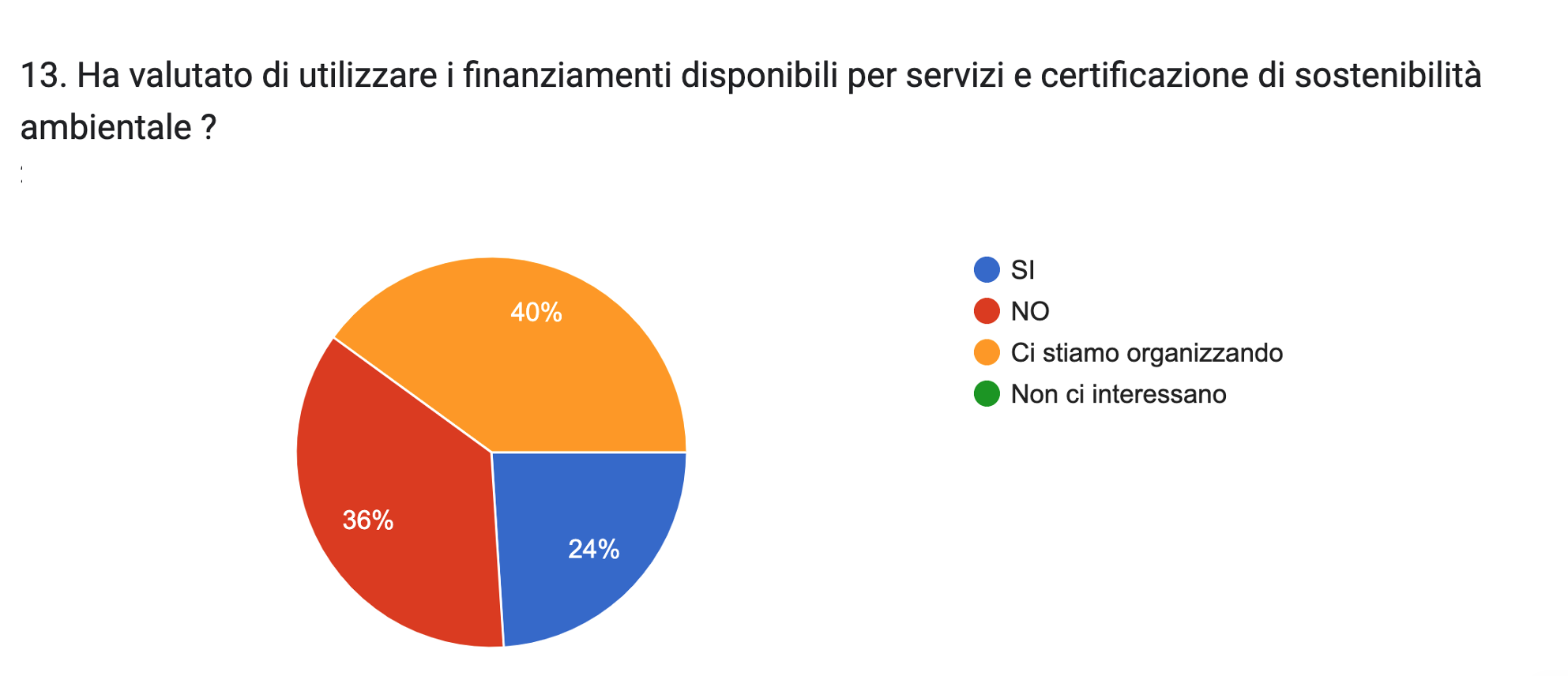 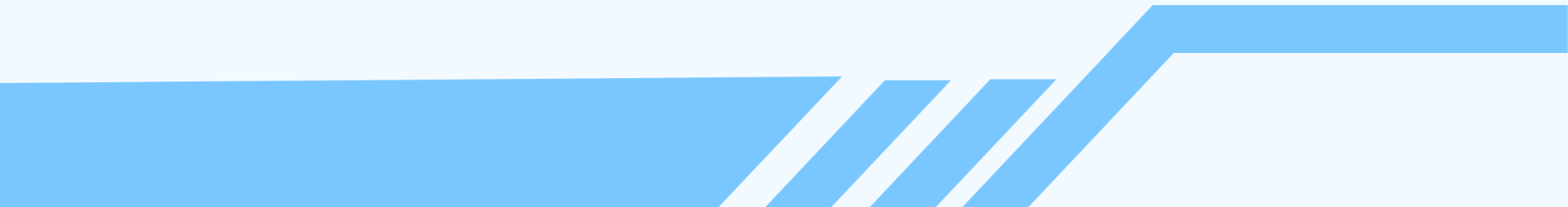 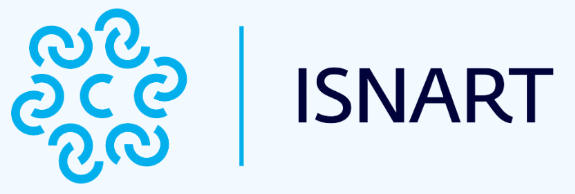 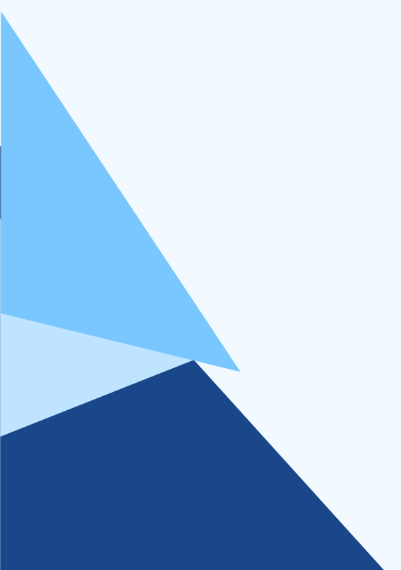 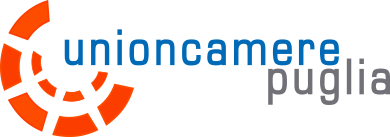 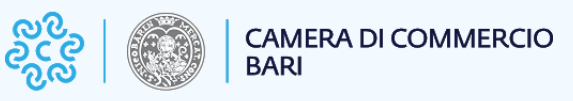 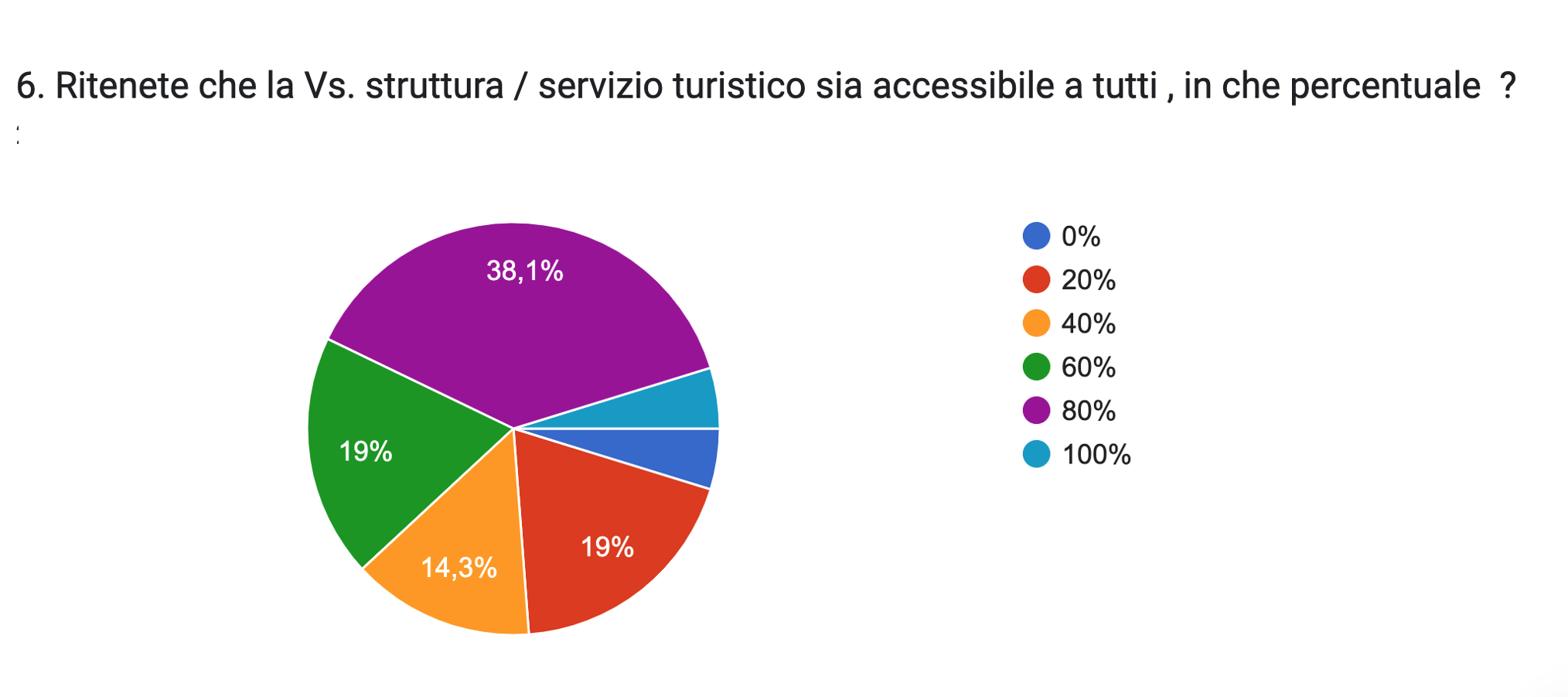 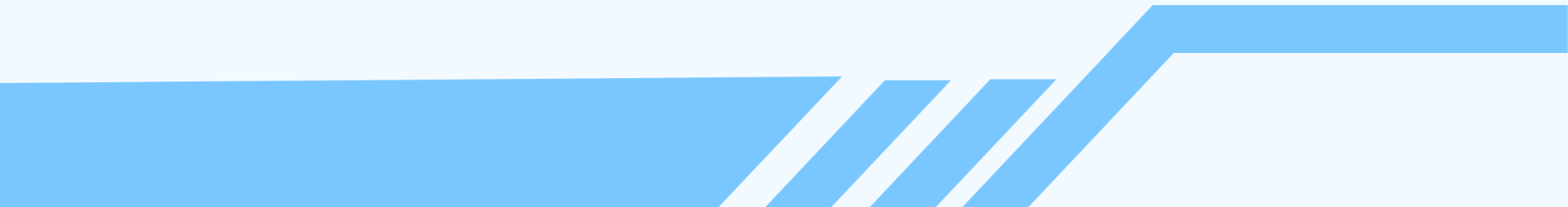 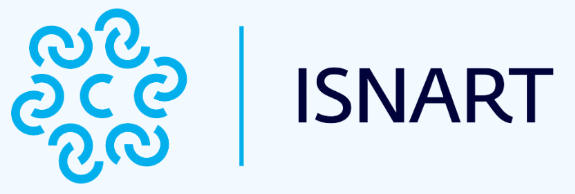 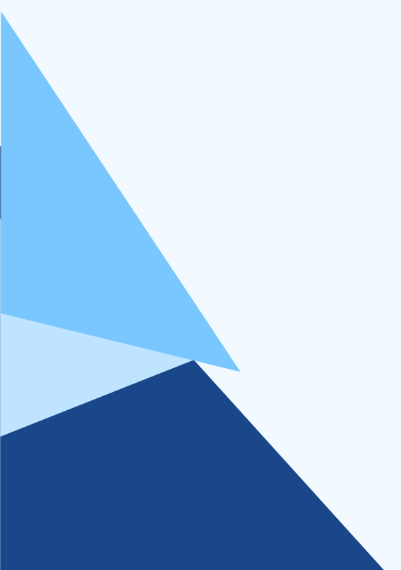 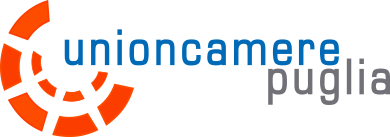 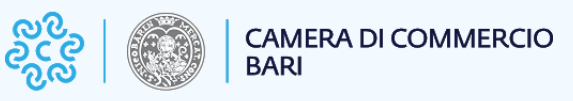 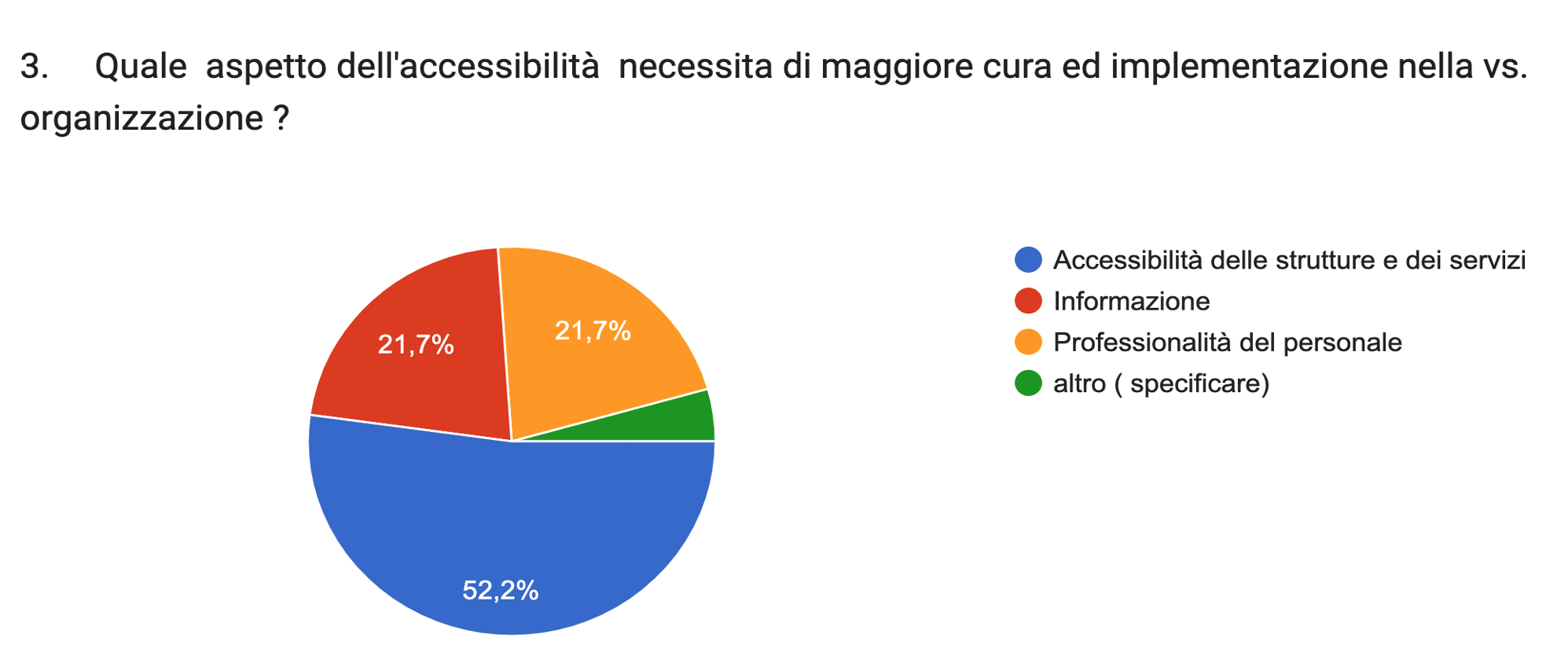 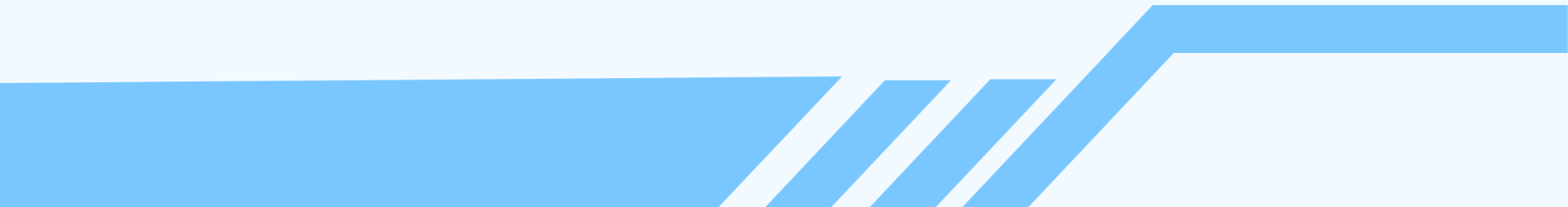 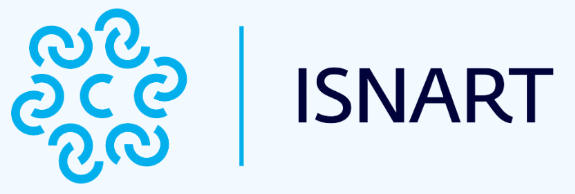 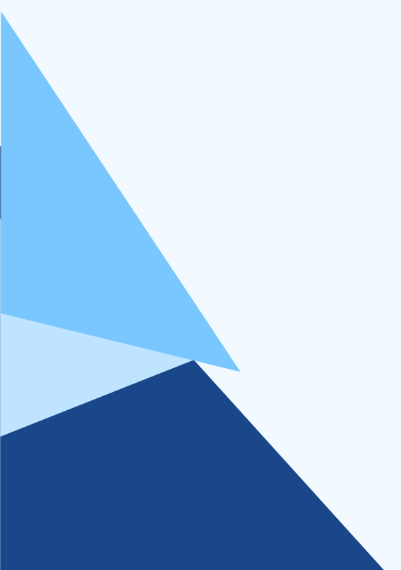 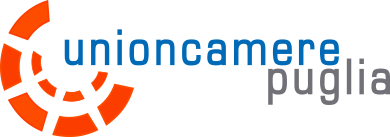 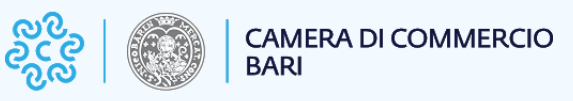 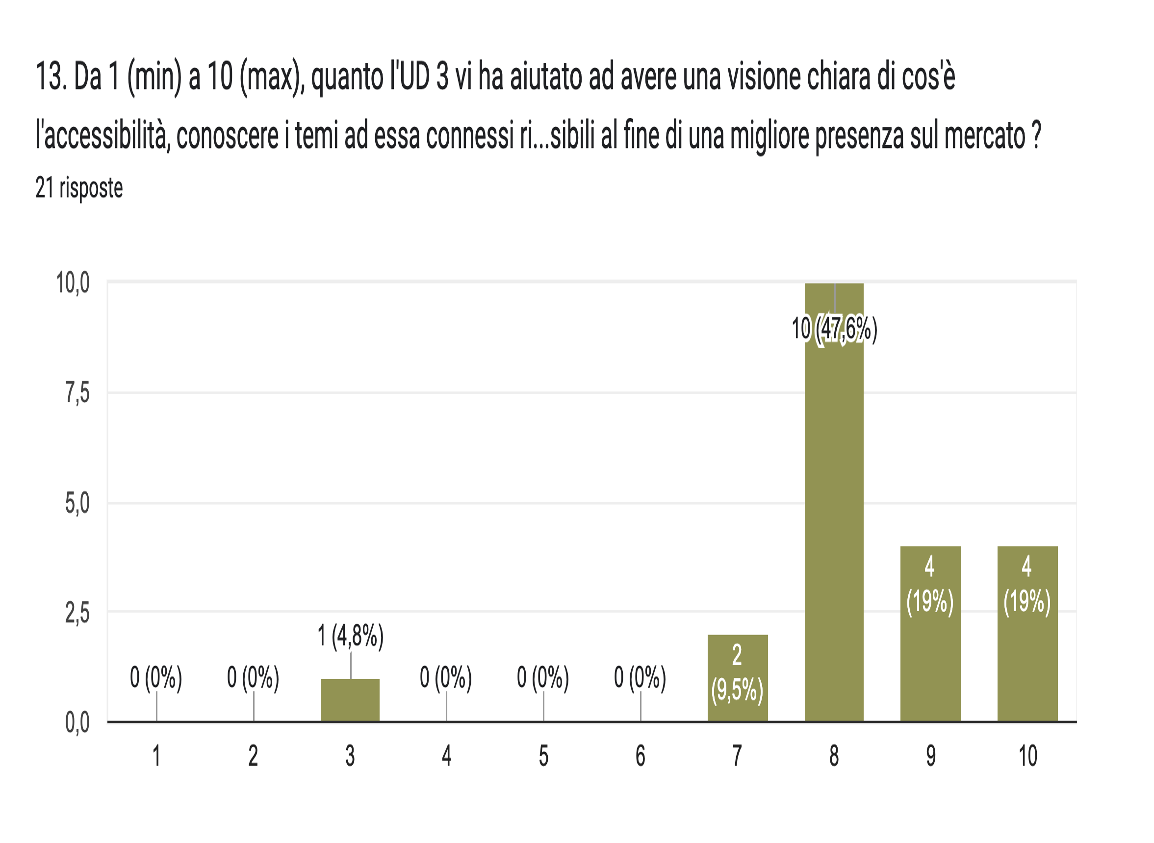 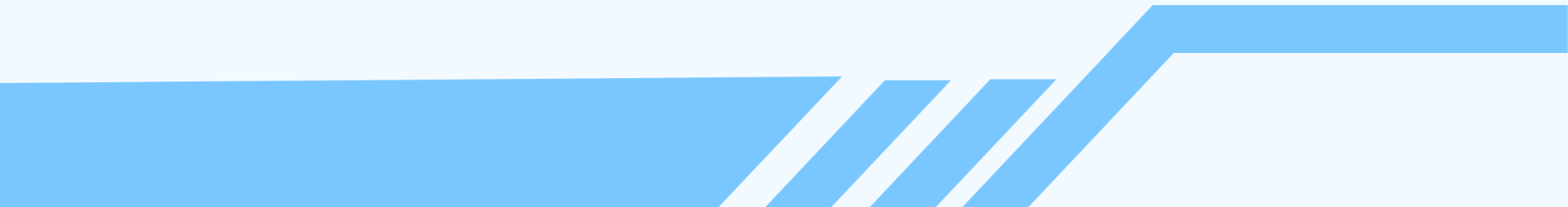 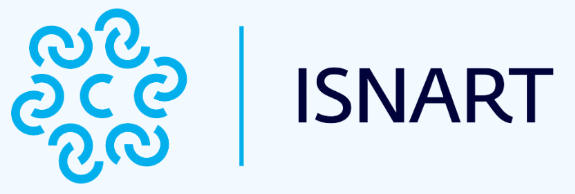 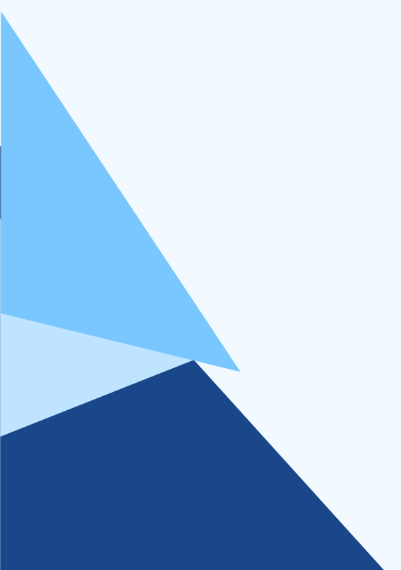 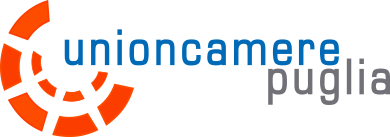 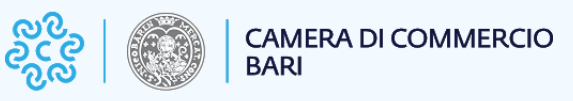 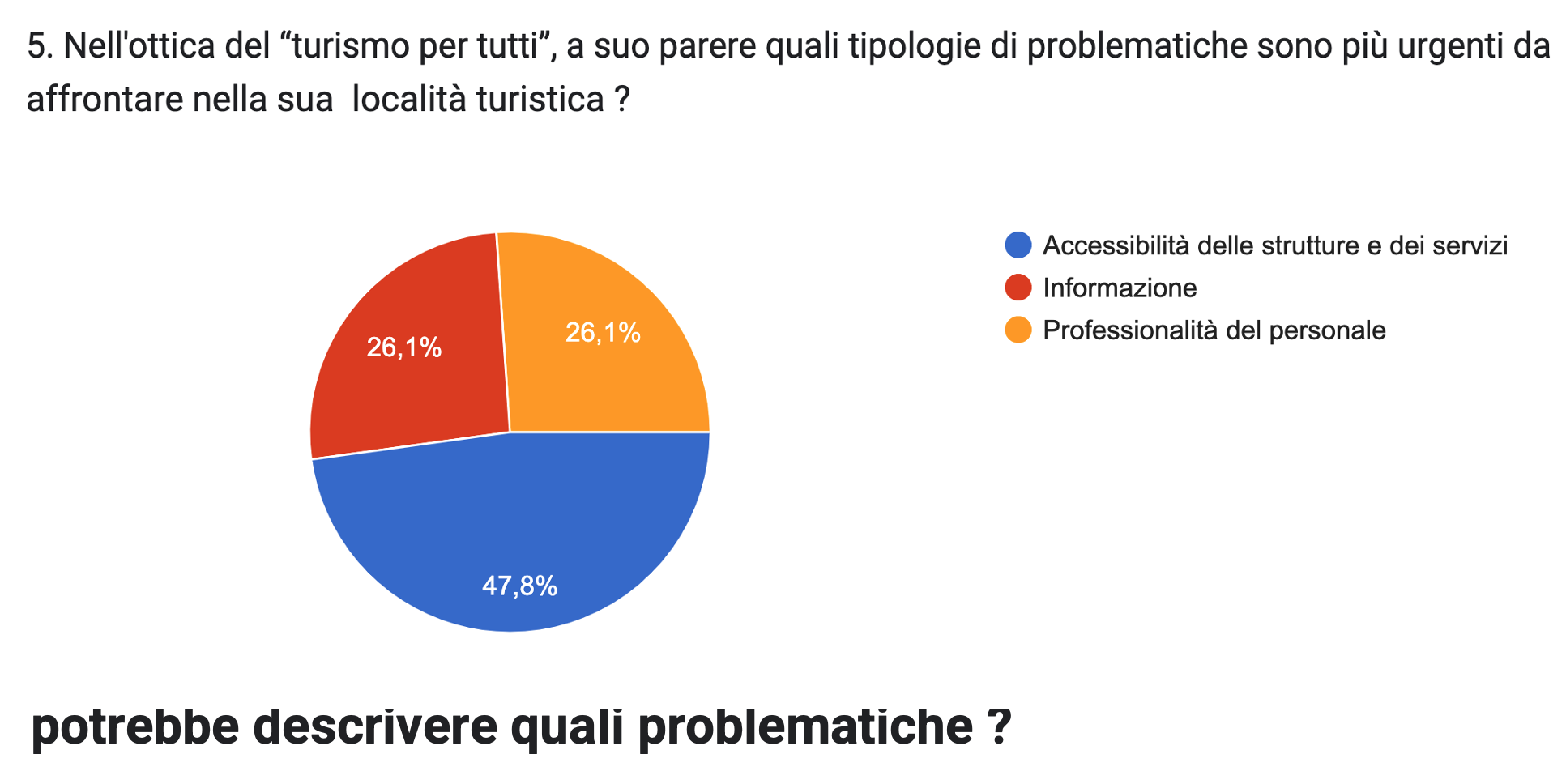 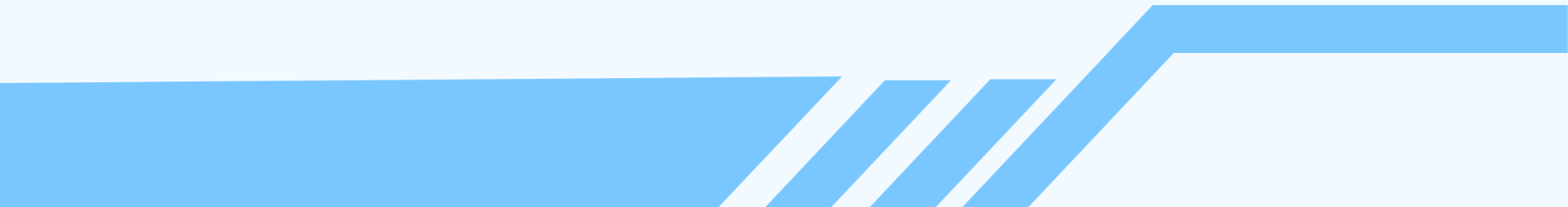 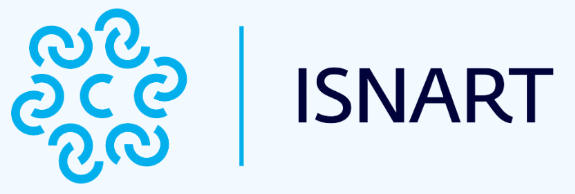 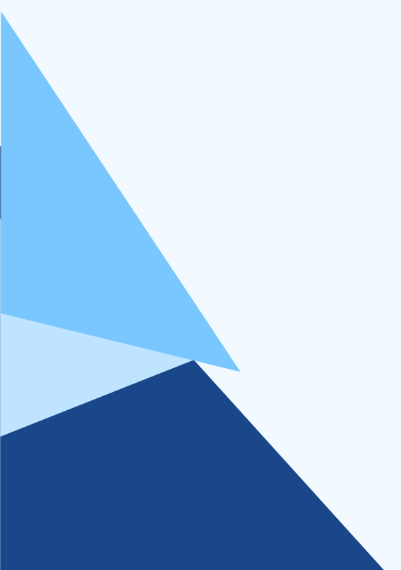 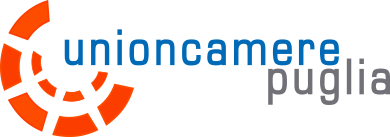 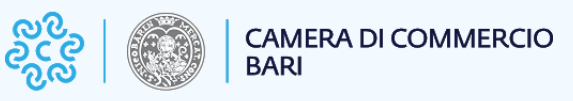 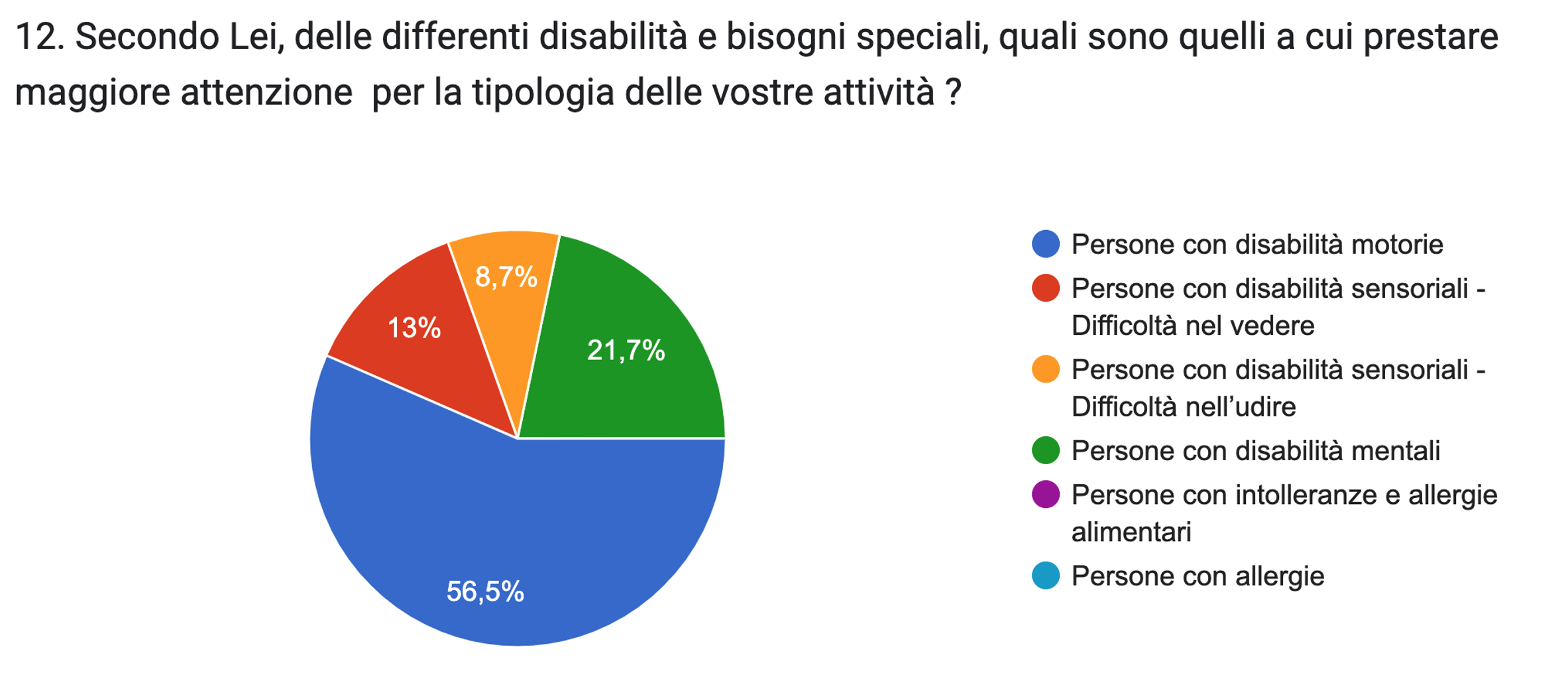 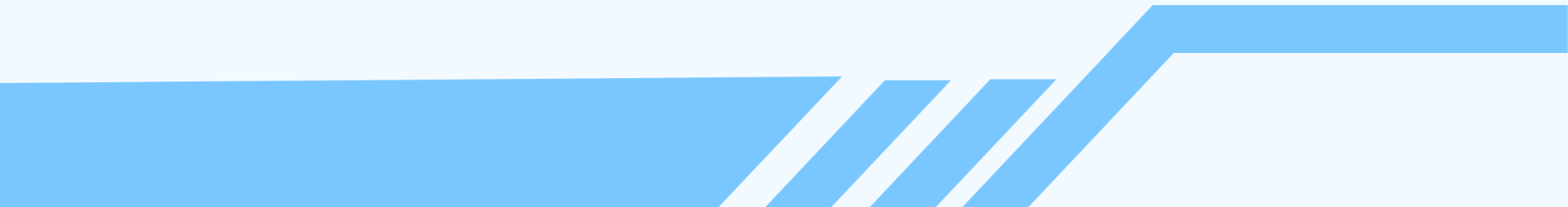 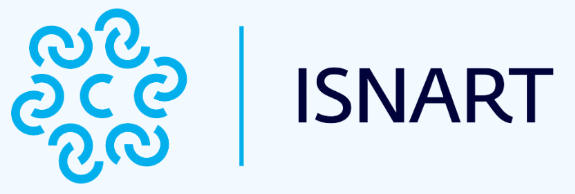 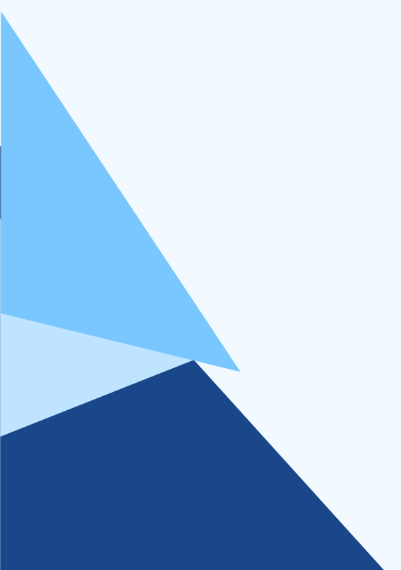 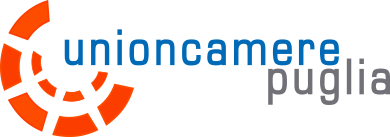 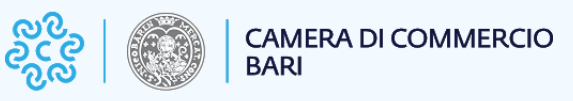 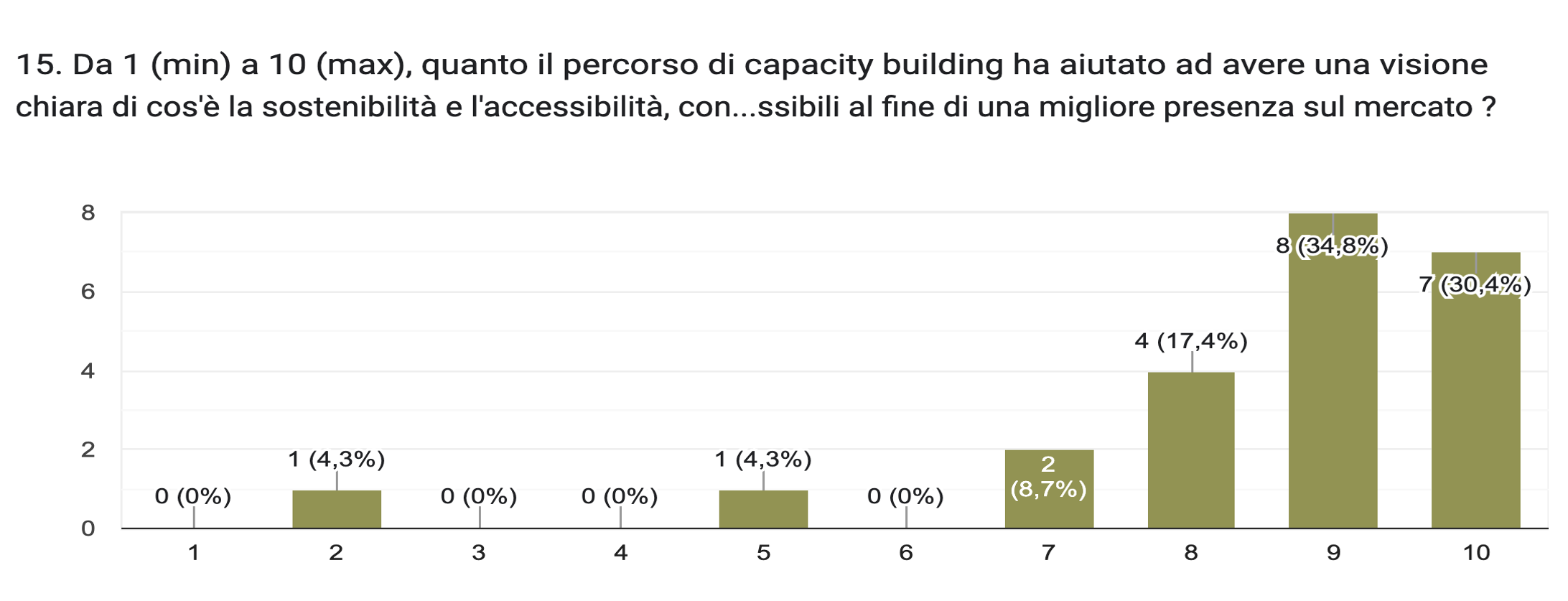 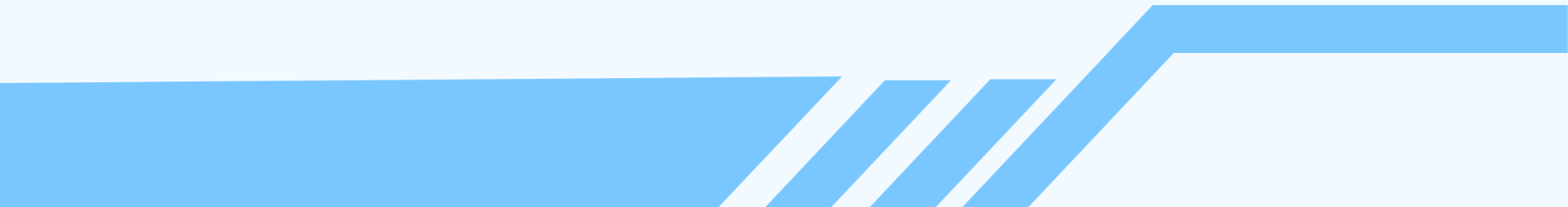 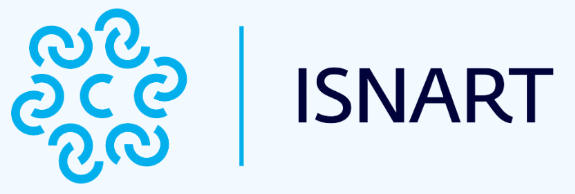 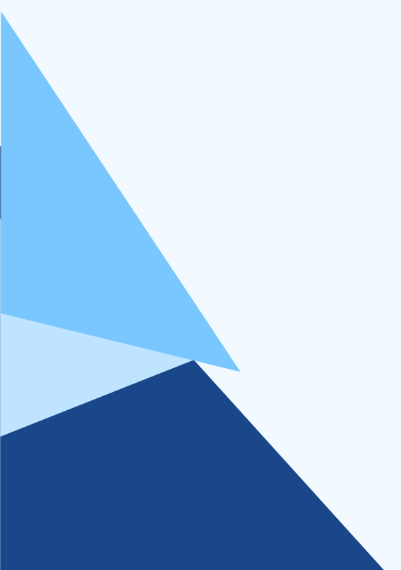 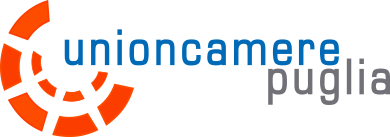 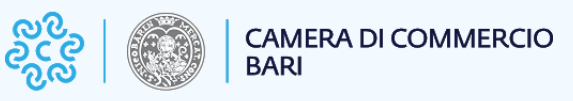 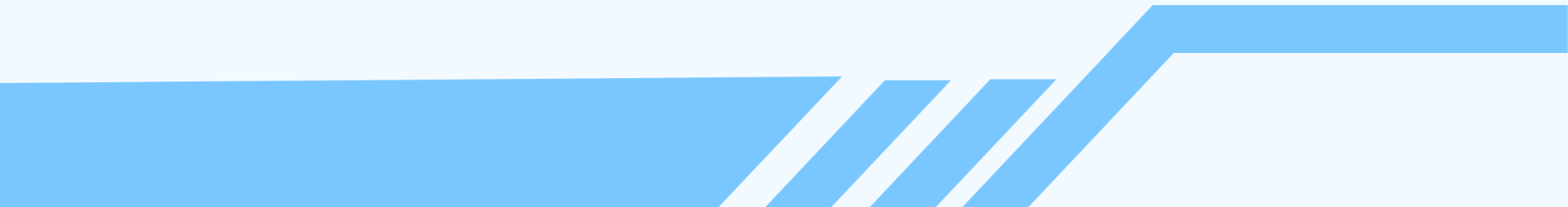 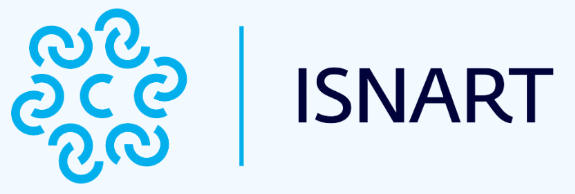 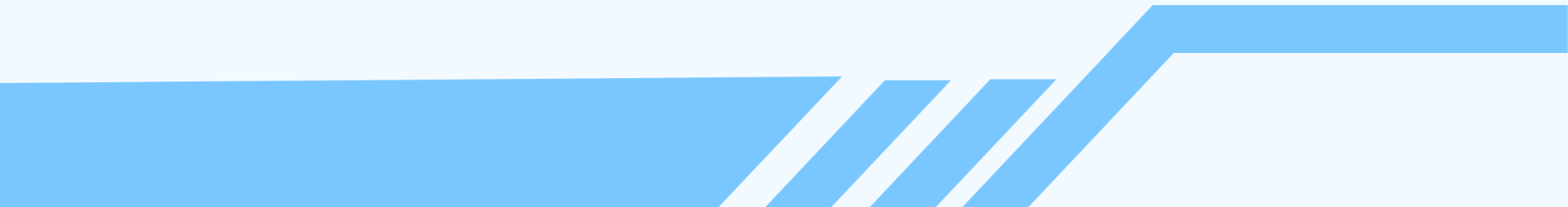 Capacity Building: La sostenibilità e  l’accessibilità delle imprese e delle destinazioni turistiche
Segreteria- Info
MICAELA RUBINO
Unioncamere Puglia
Coordinatore dell’attività 
ETTORE RUGGIERO
micaela.rubino@ba.camcom.it

080/2174522
ettore.consulting@gmail.com 

+335470097
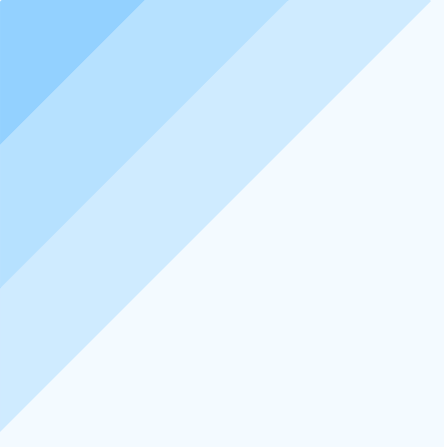 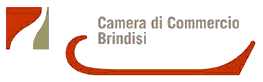 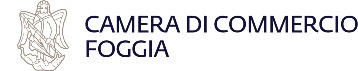 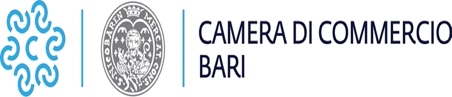 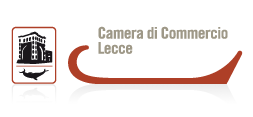 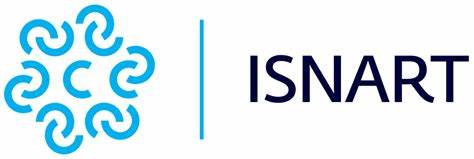 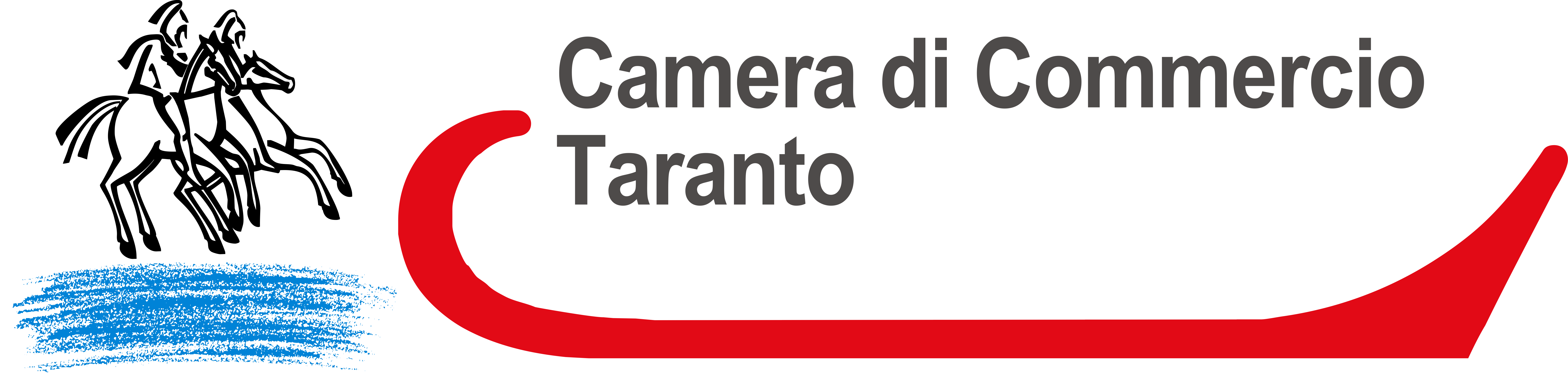